Stupa, Relics and Qualities of Buddha
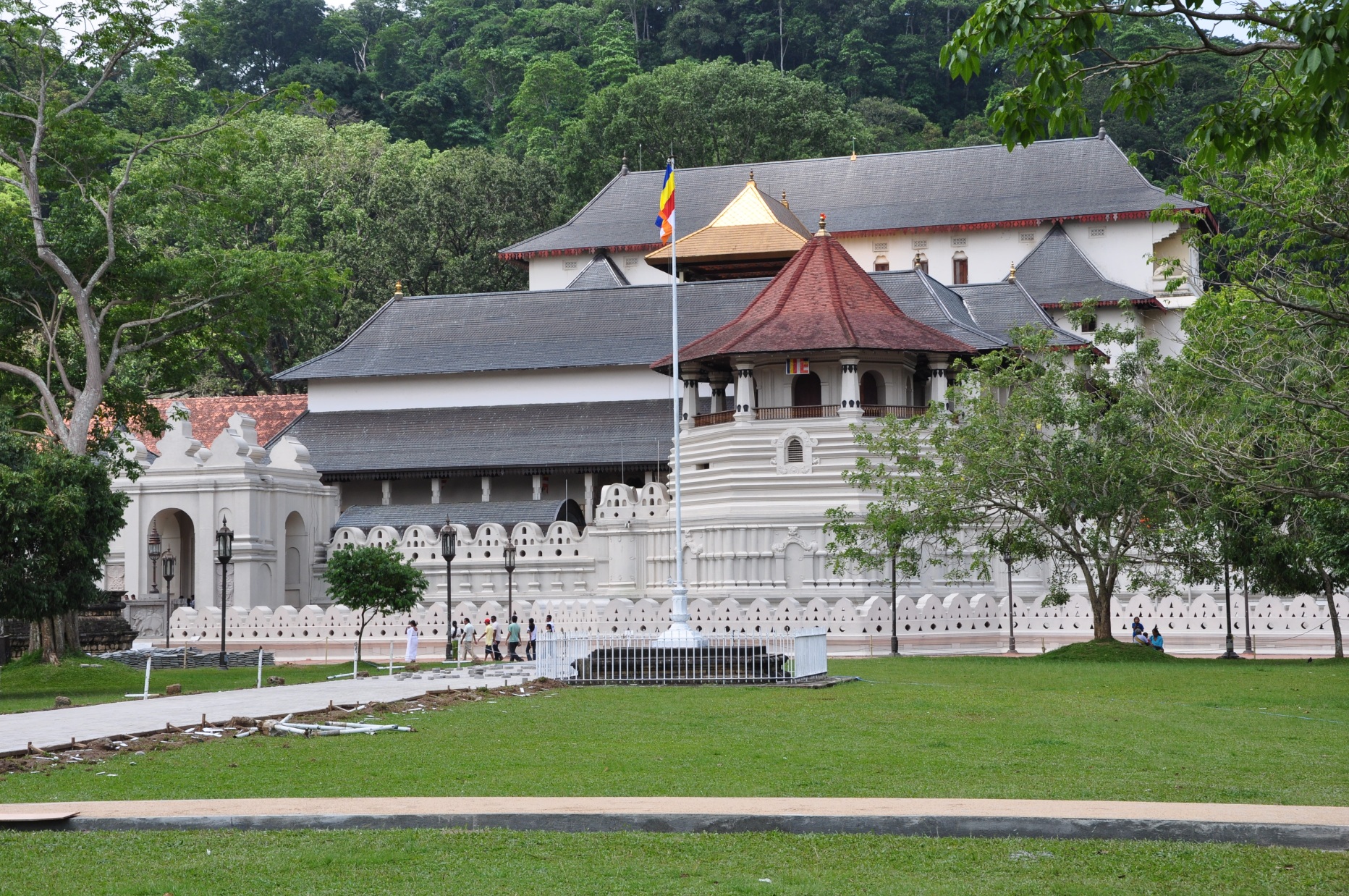 Dalada Maligaya
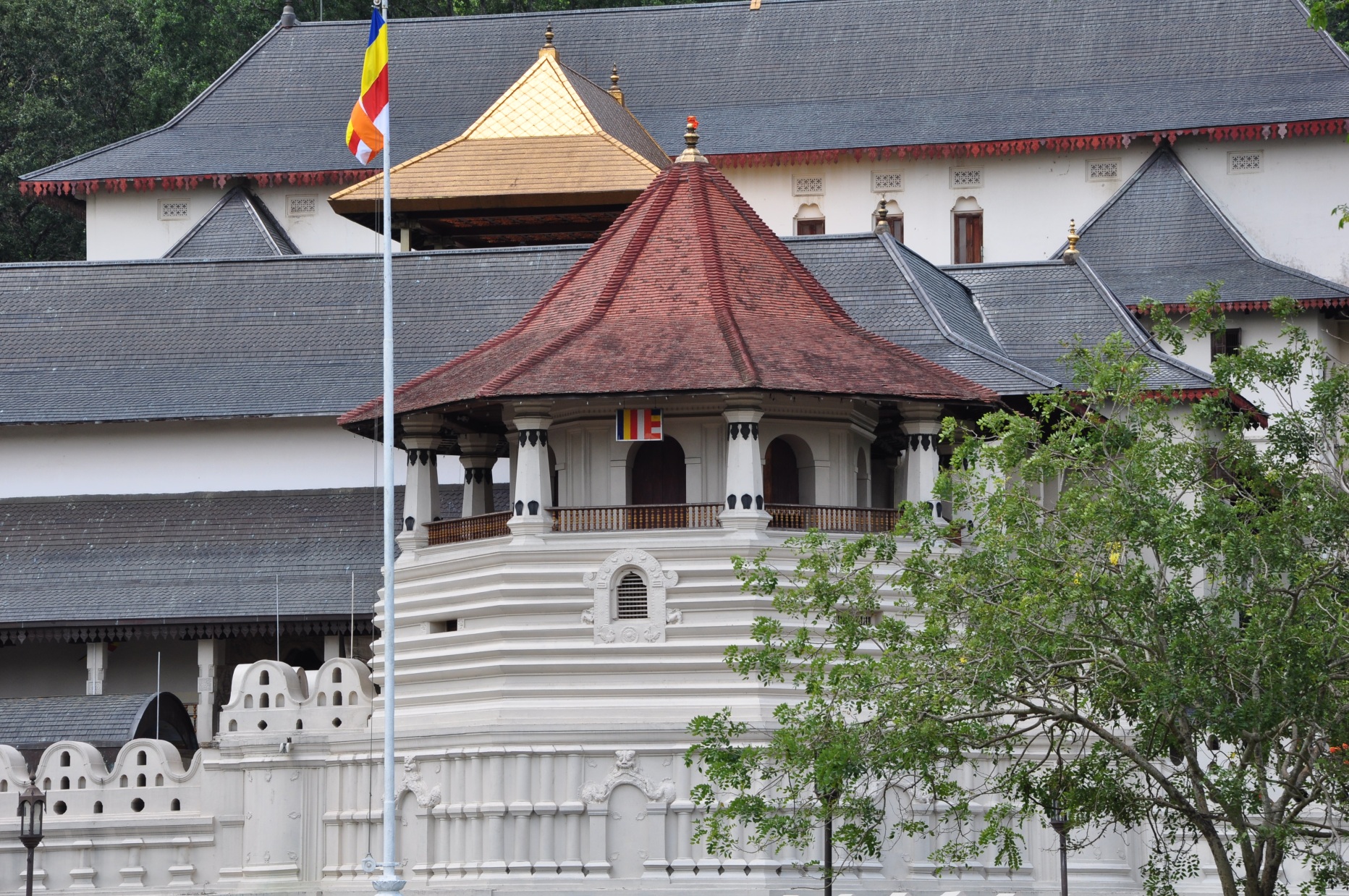 Dalada Maligaya
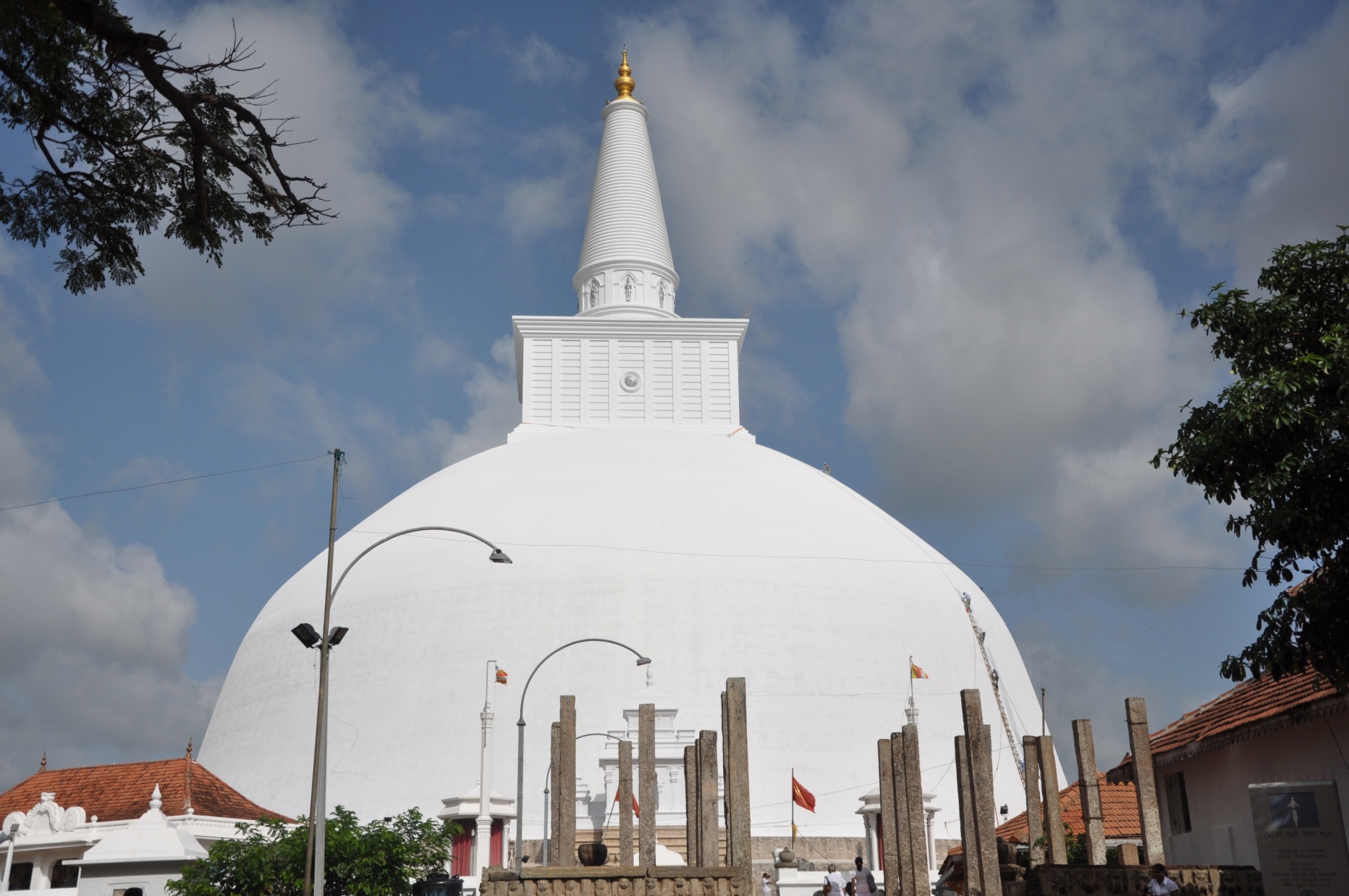 Ruwanwelisaya Stupa
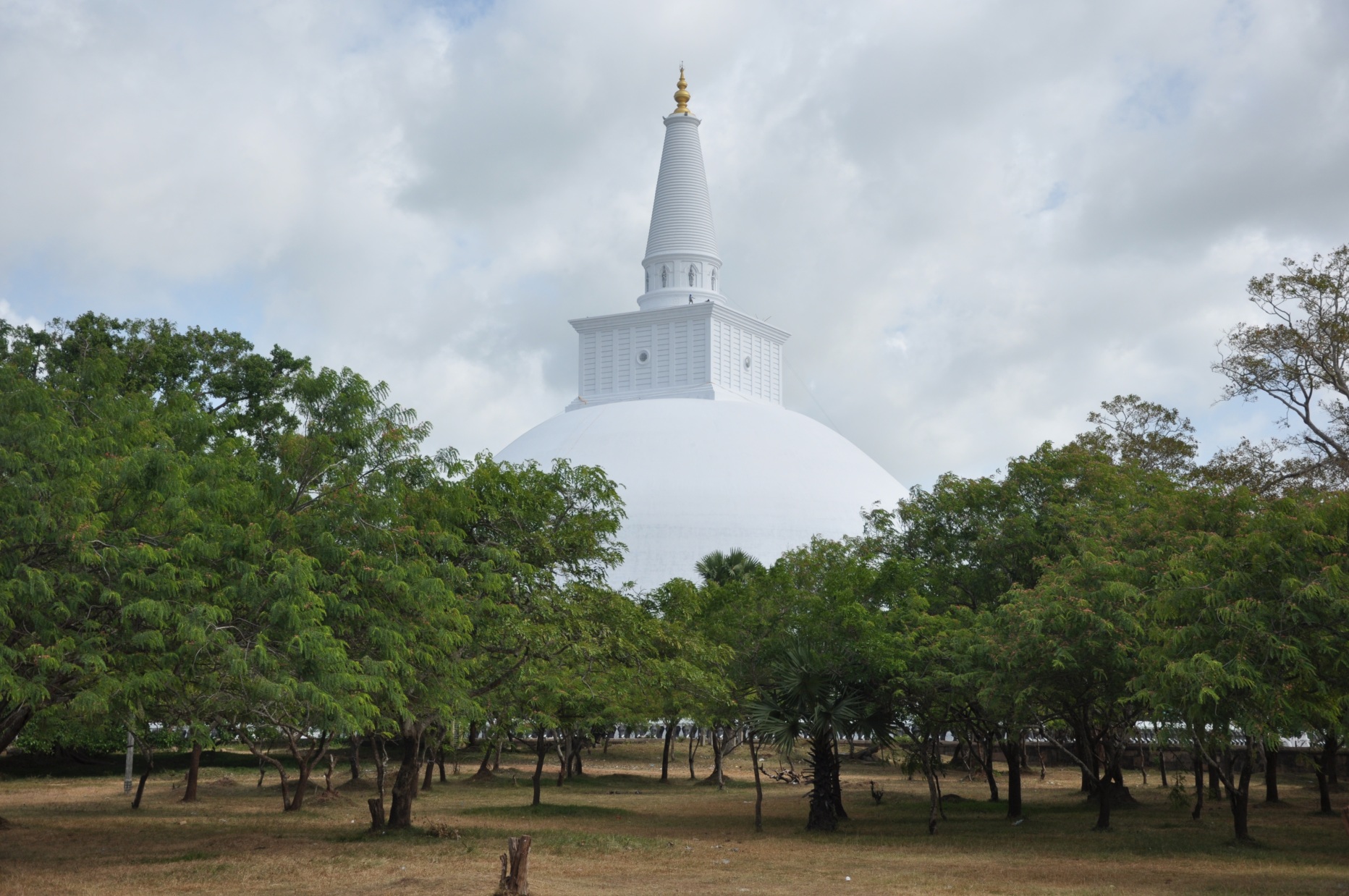 Ruwanwelisaya Stupa
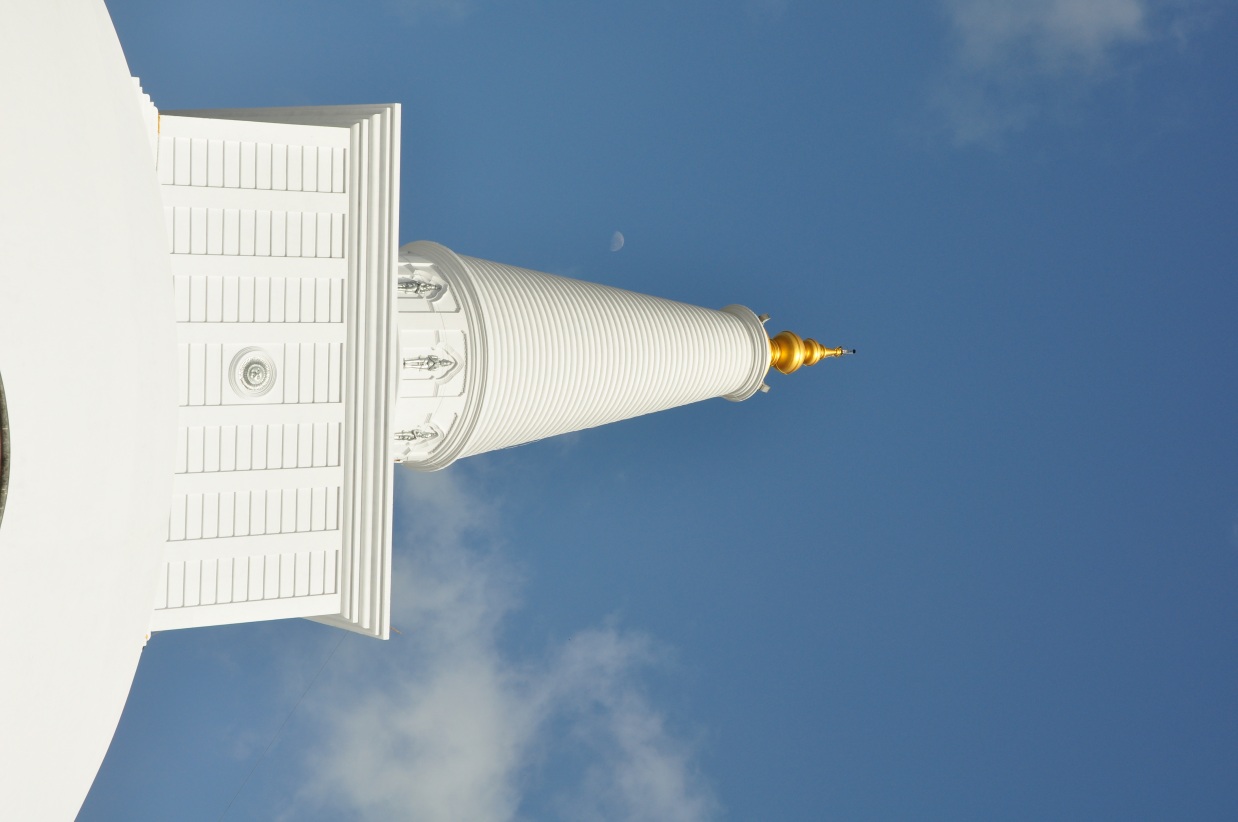 Ruwanwelisaya Stupa
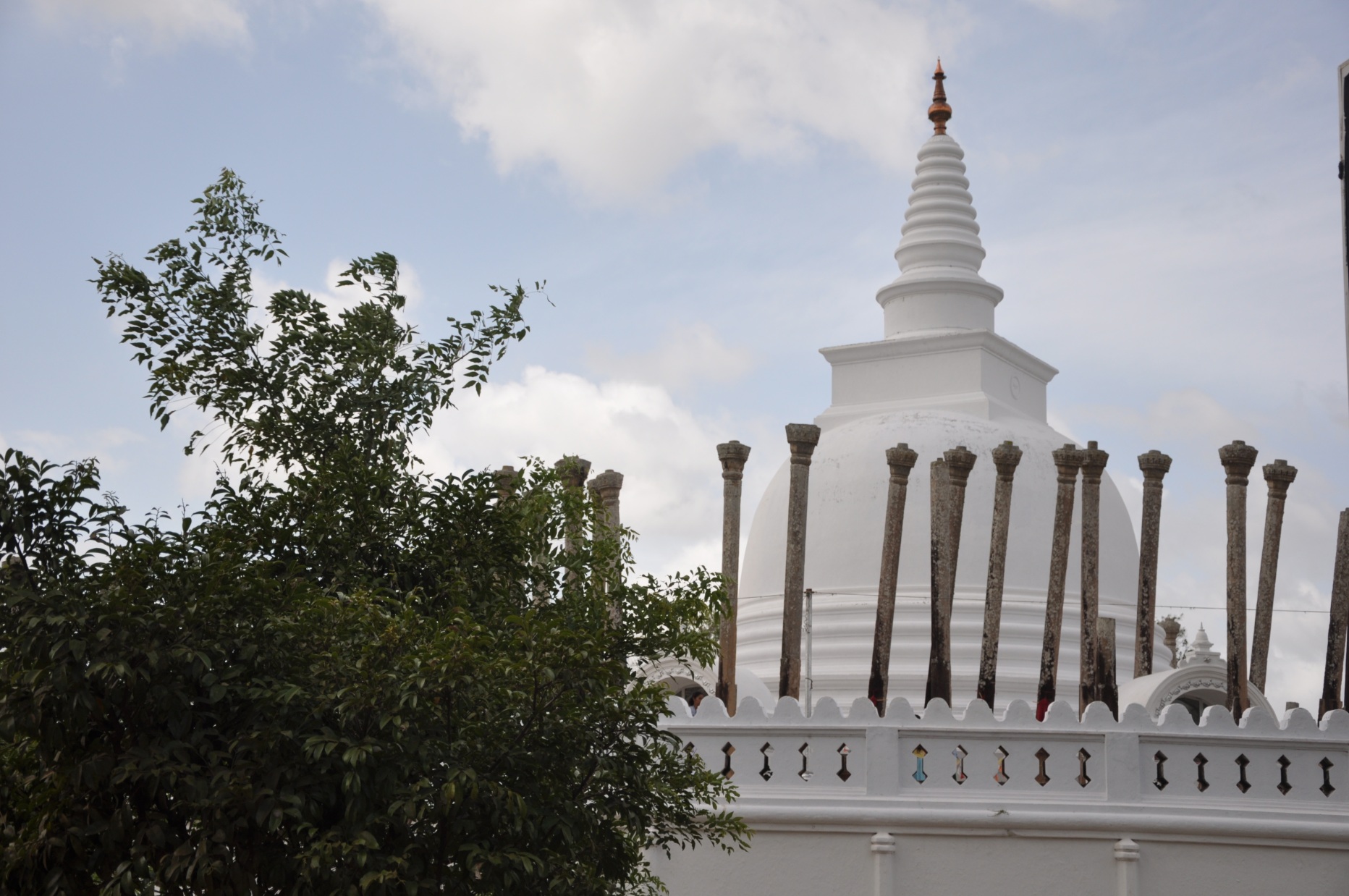 Thuparama Stupa
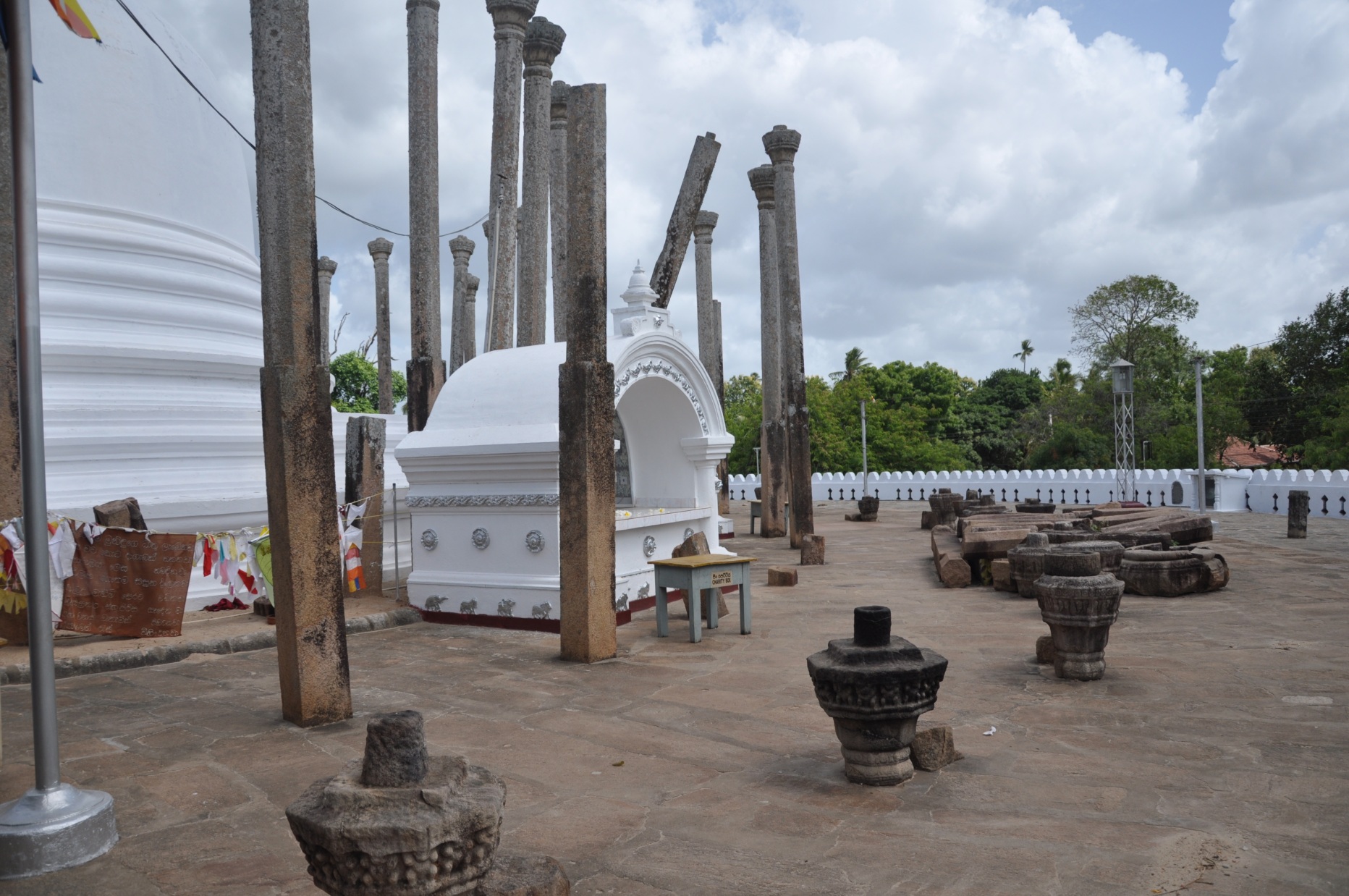 Thuparama Stupa
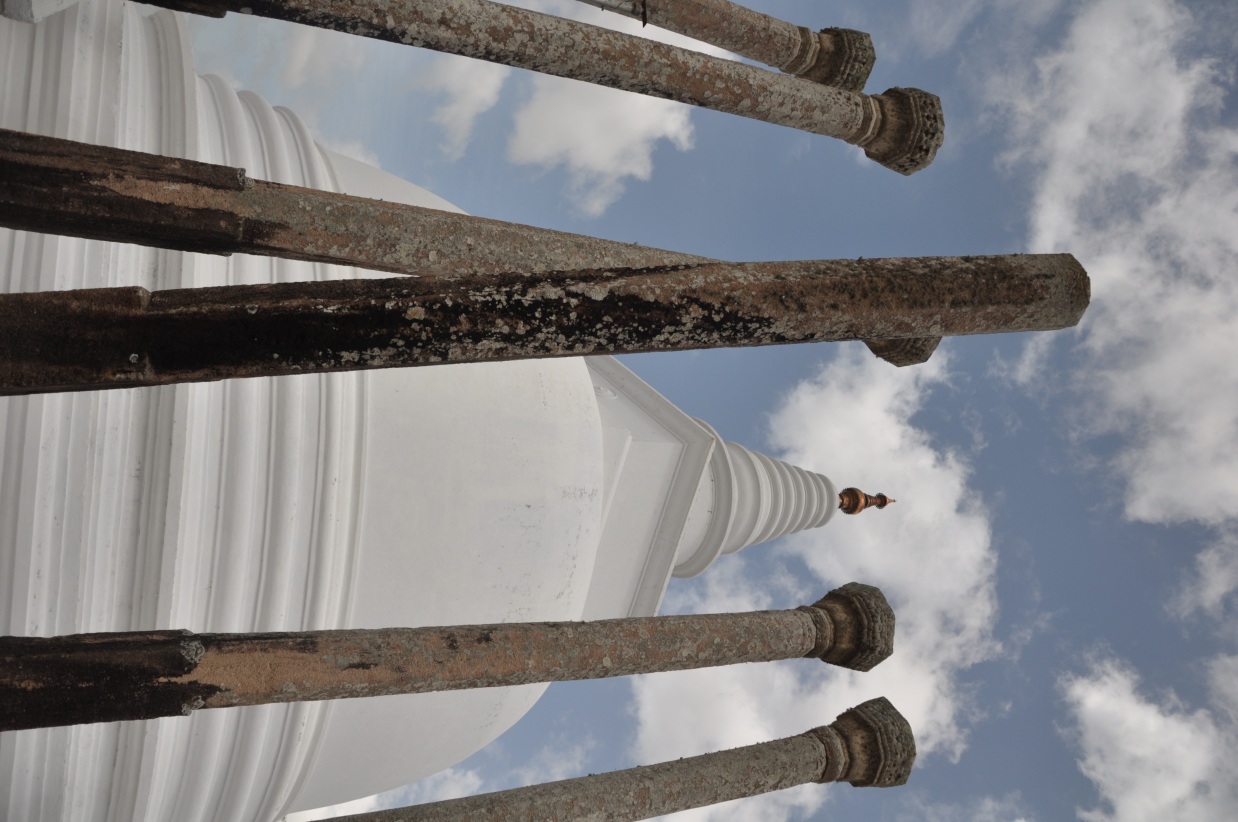 Thuparama Stupa
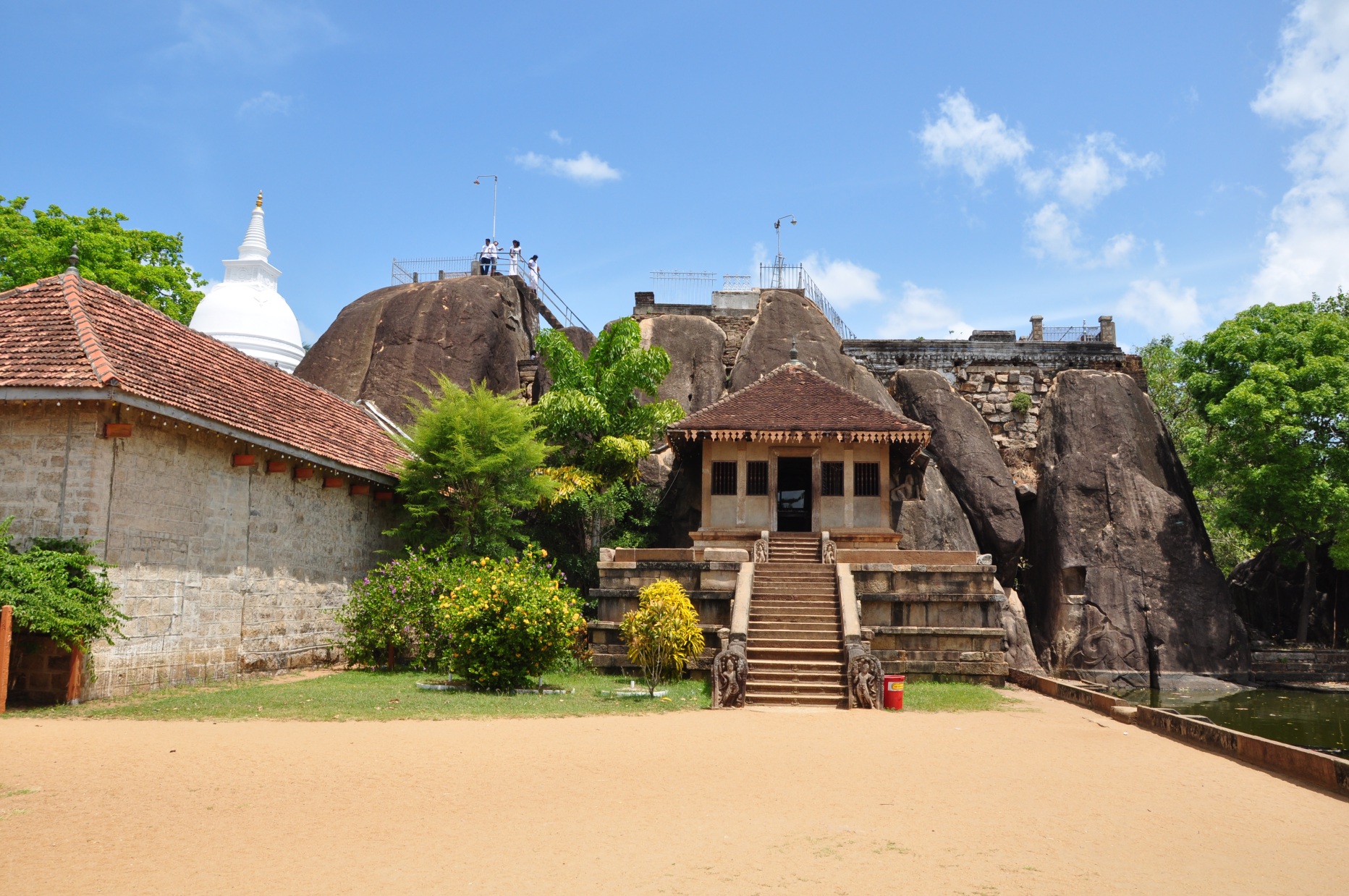 Isurumuniya
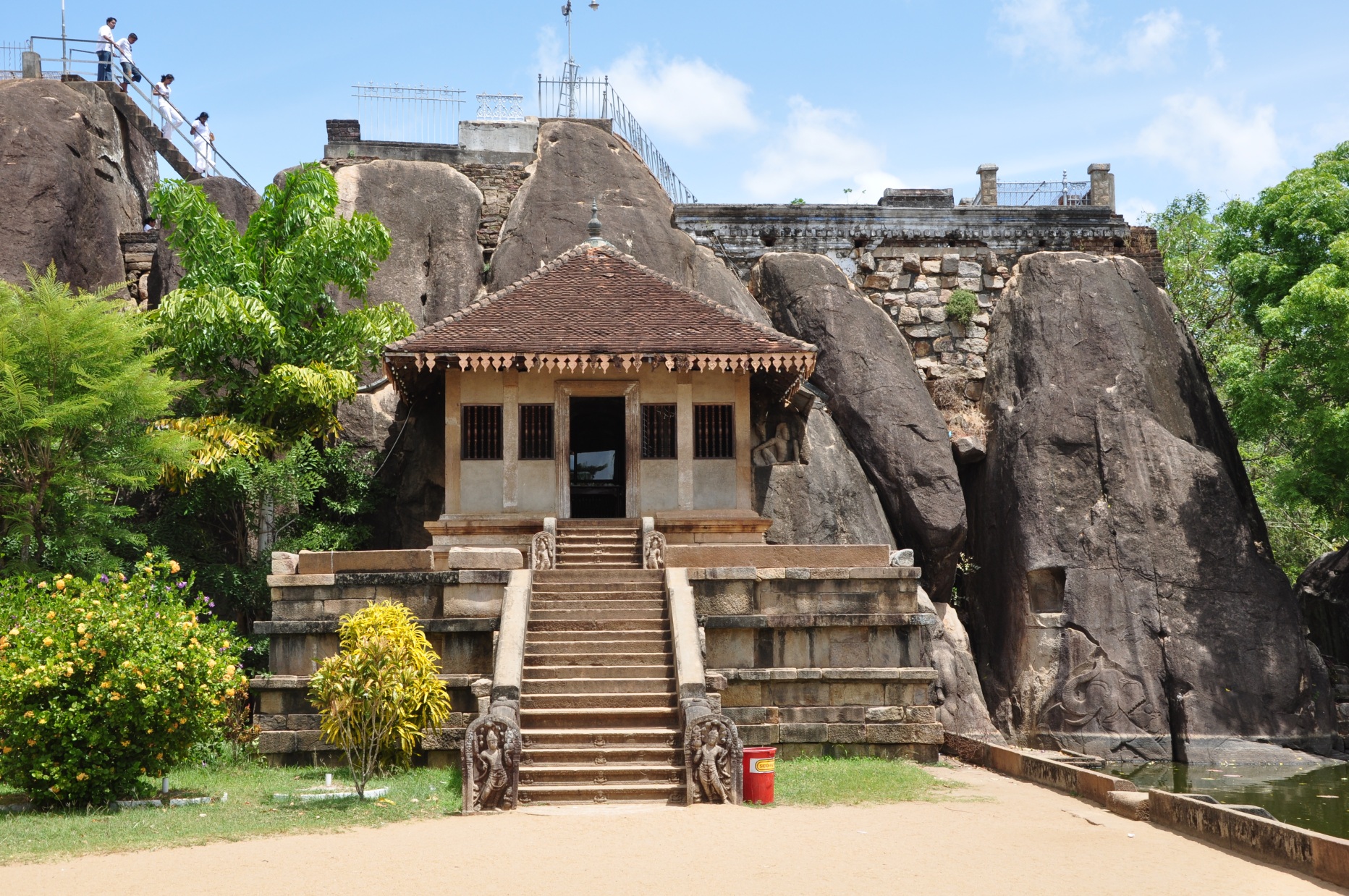 Isurumuniya
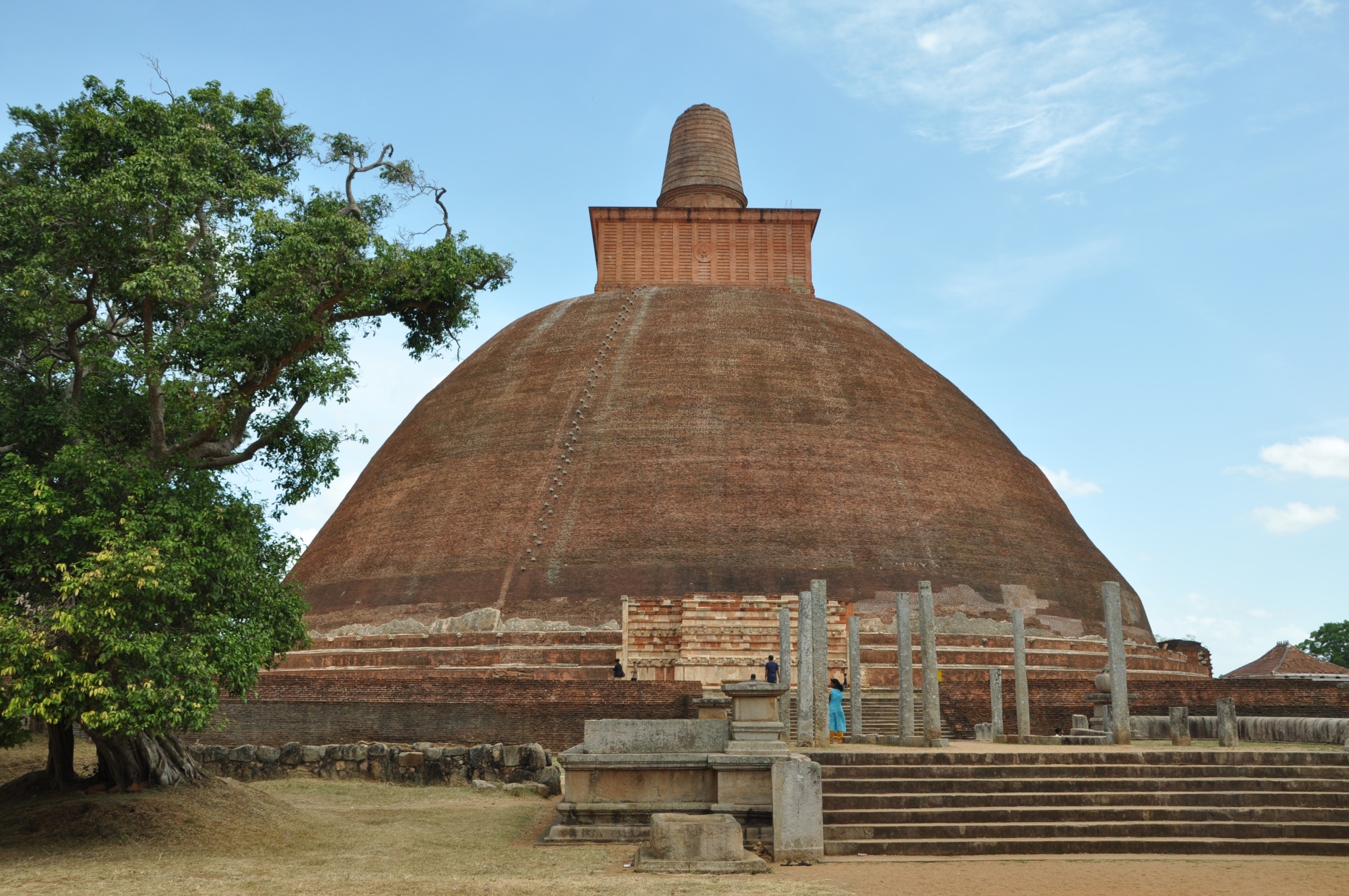 Jetavanarama Stupa
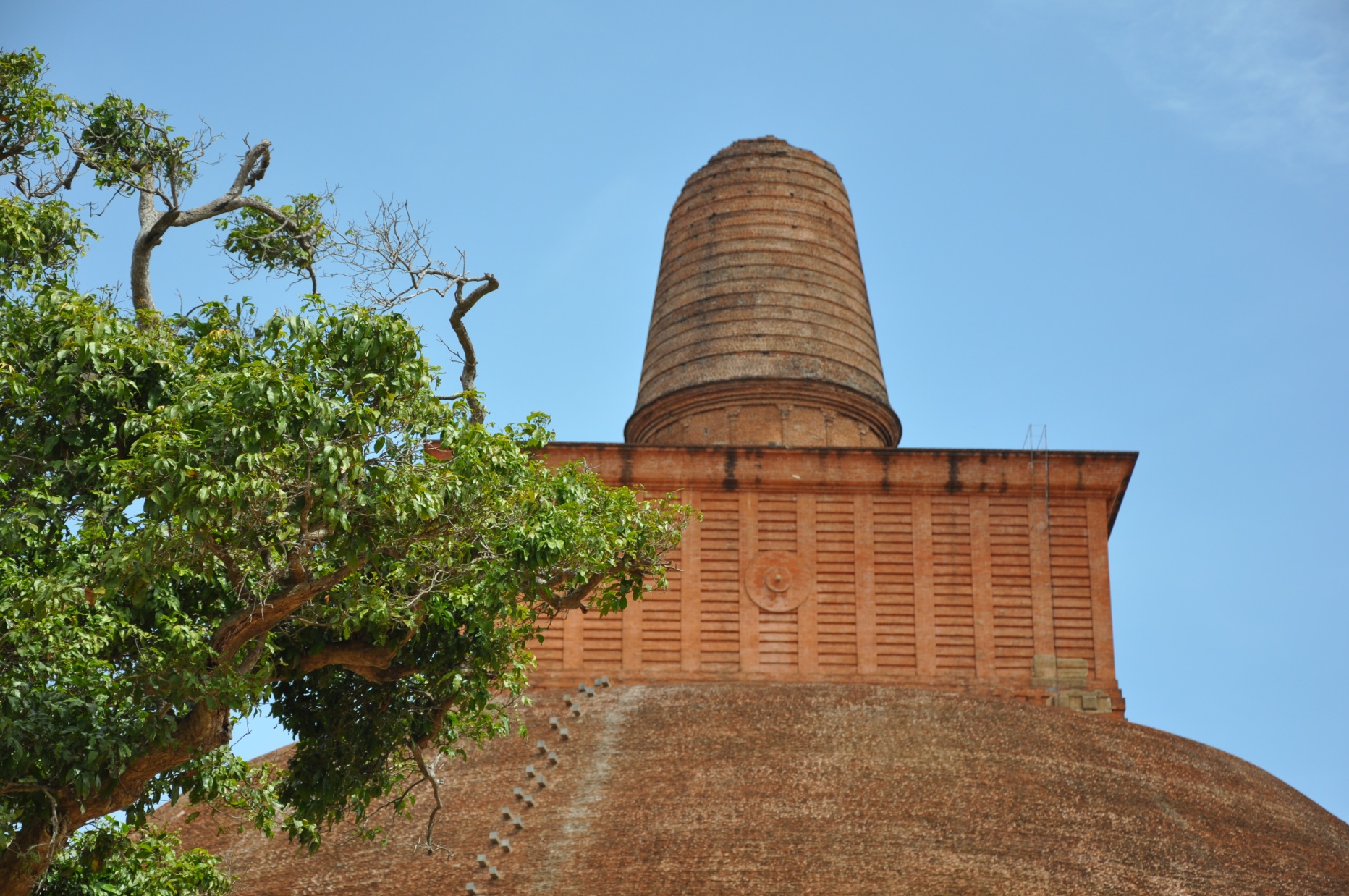 Jetavanarama Stupa
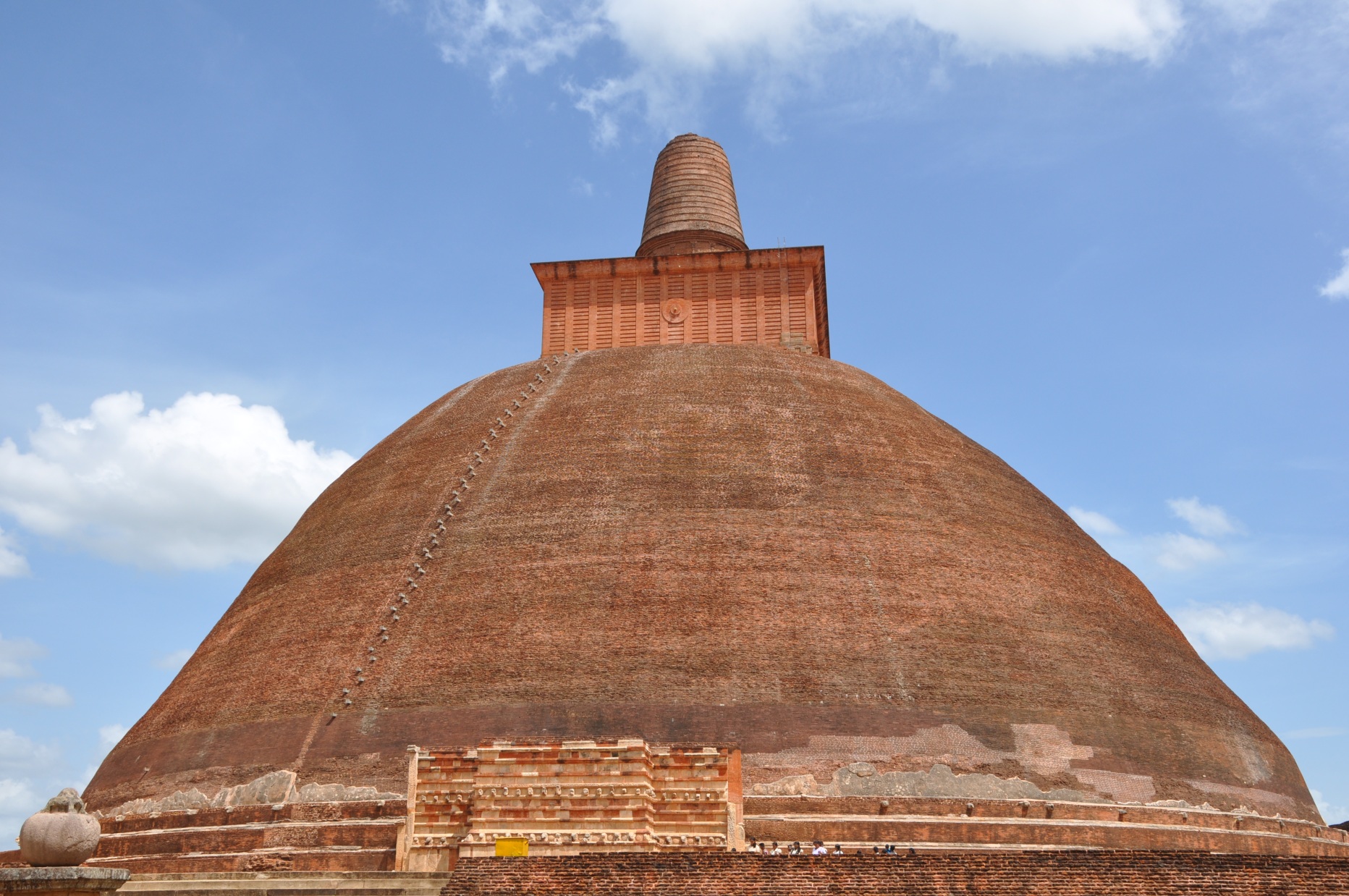 Jetavanarama Stupa
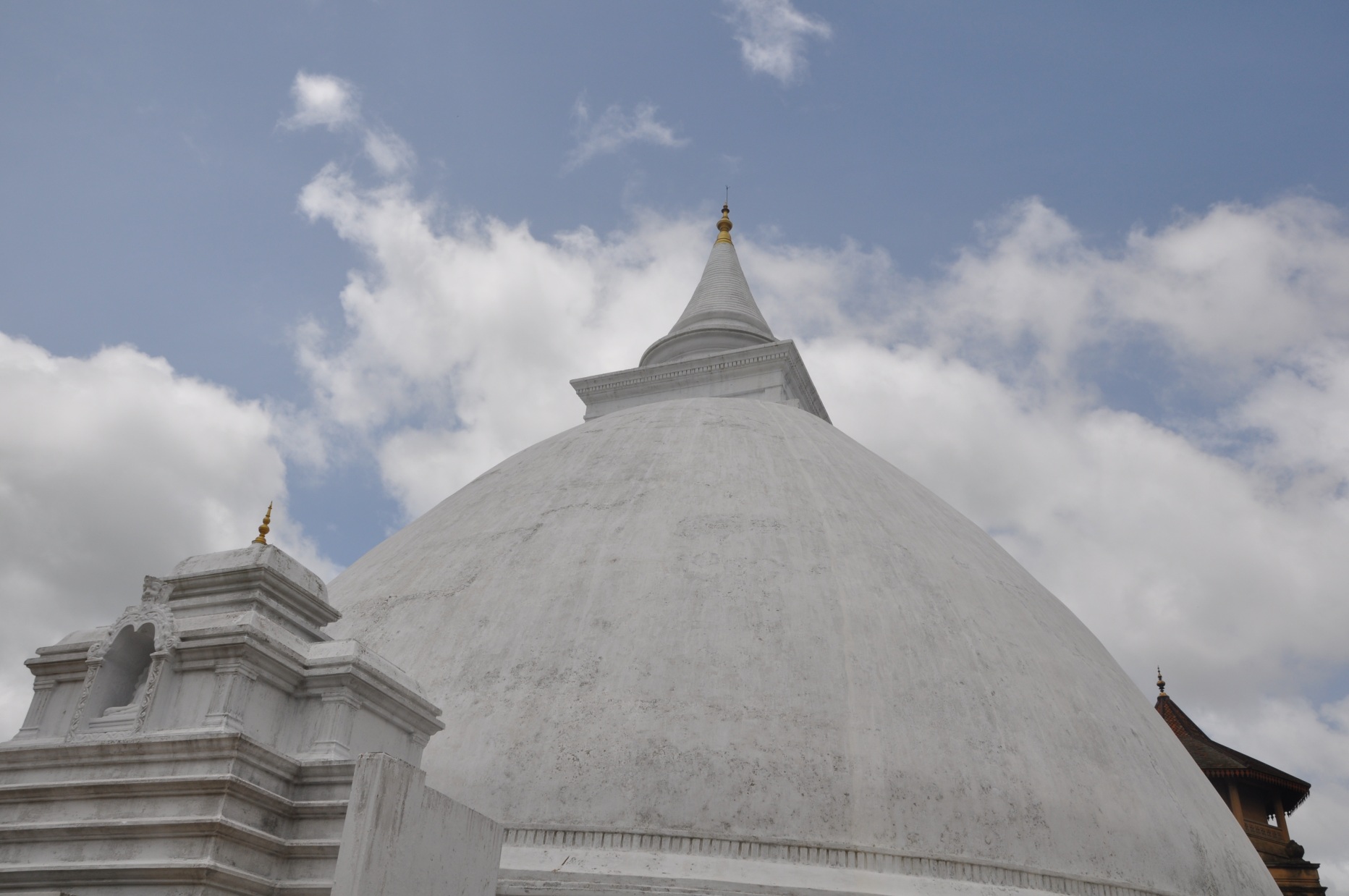 Kelaniya Stupa
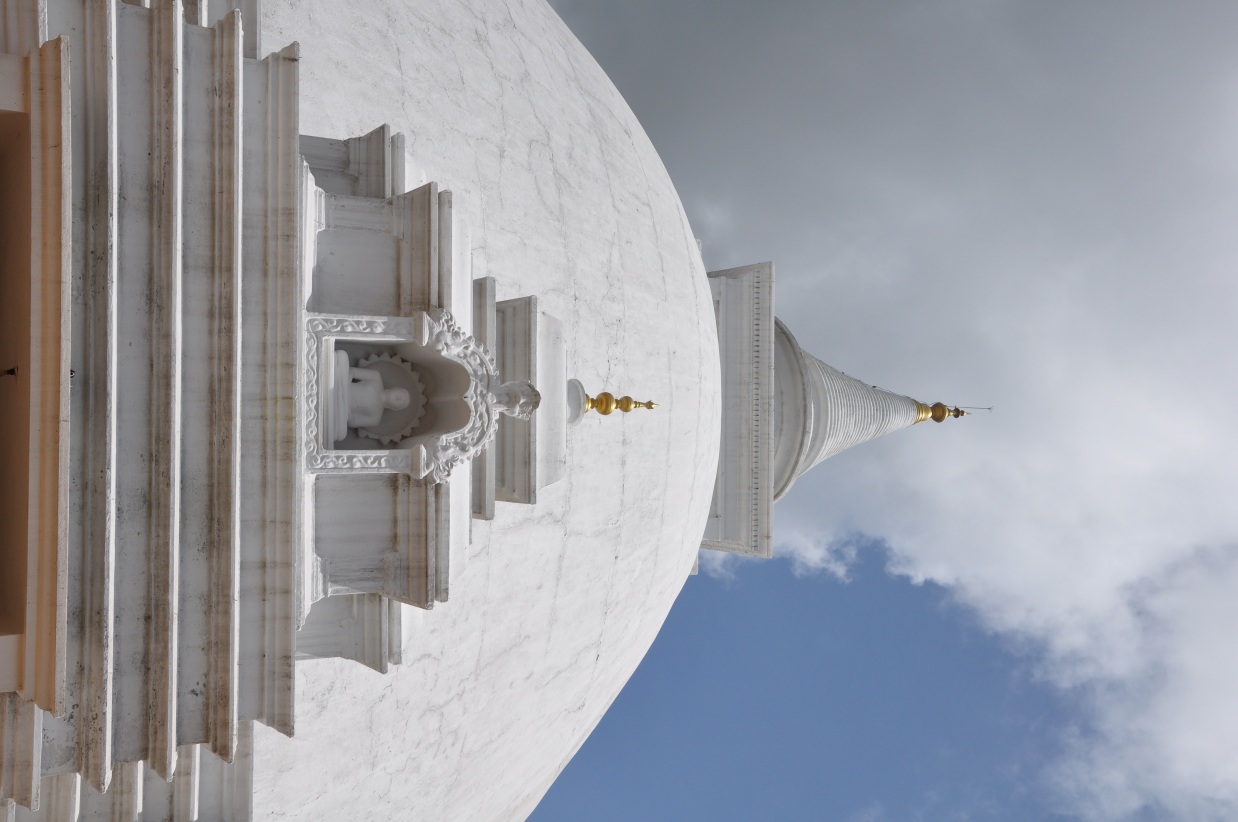 Kelaniya Stupa
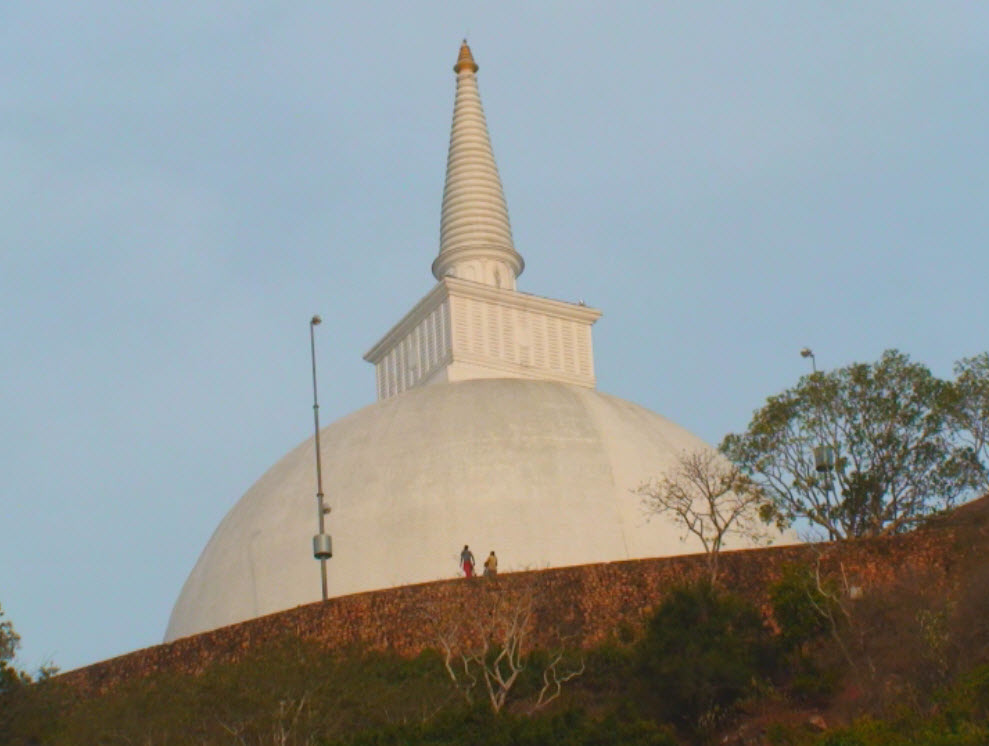 Mihinthale Stupa
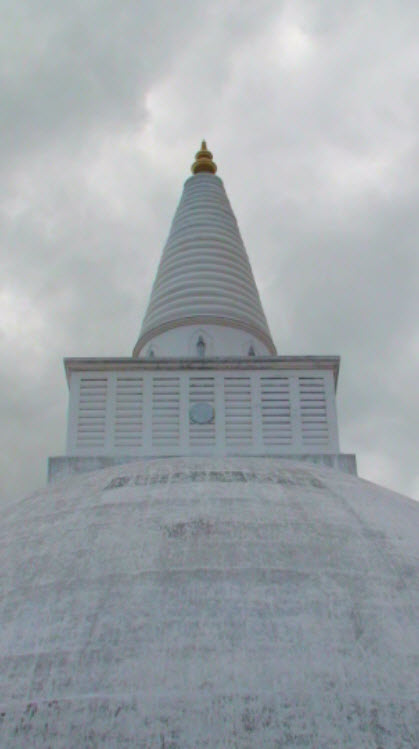 Mirisaveti Stupa
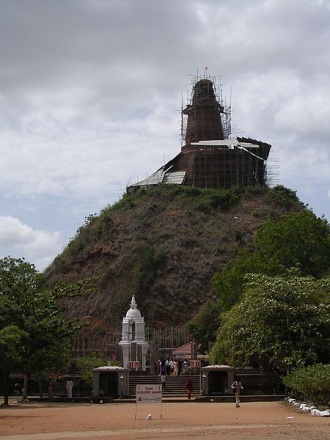 Abhayagiri Stupa
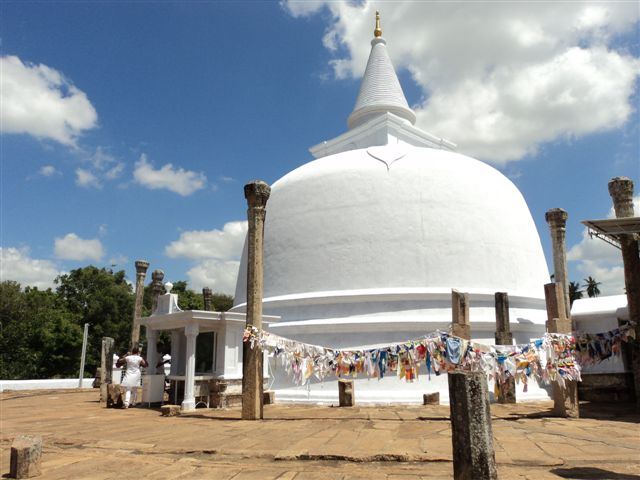 Lankarama Stupa
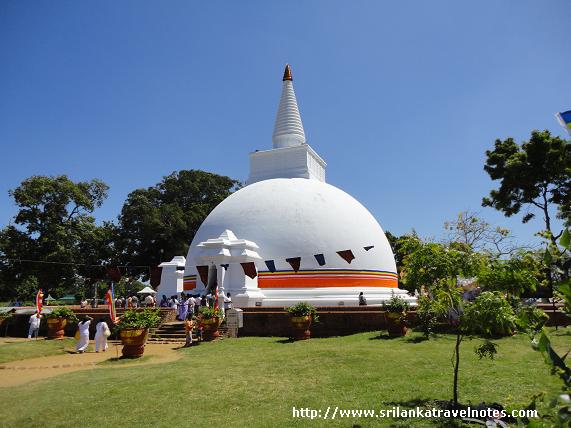 Somawathie Stupa
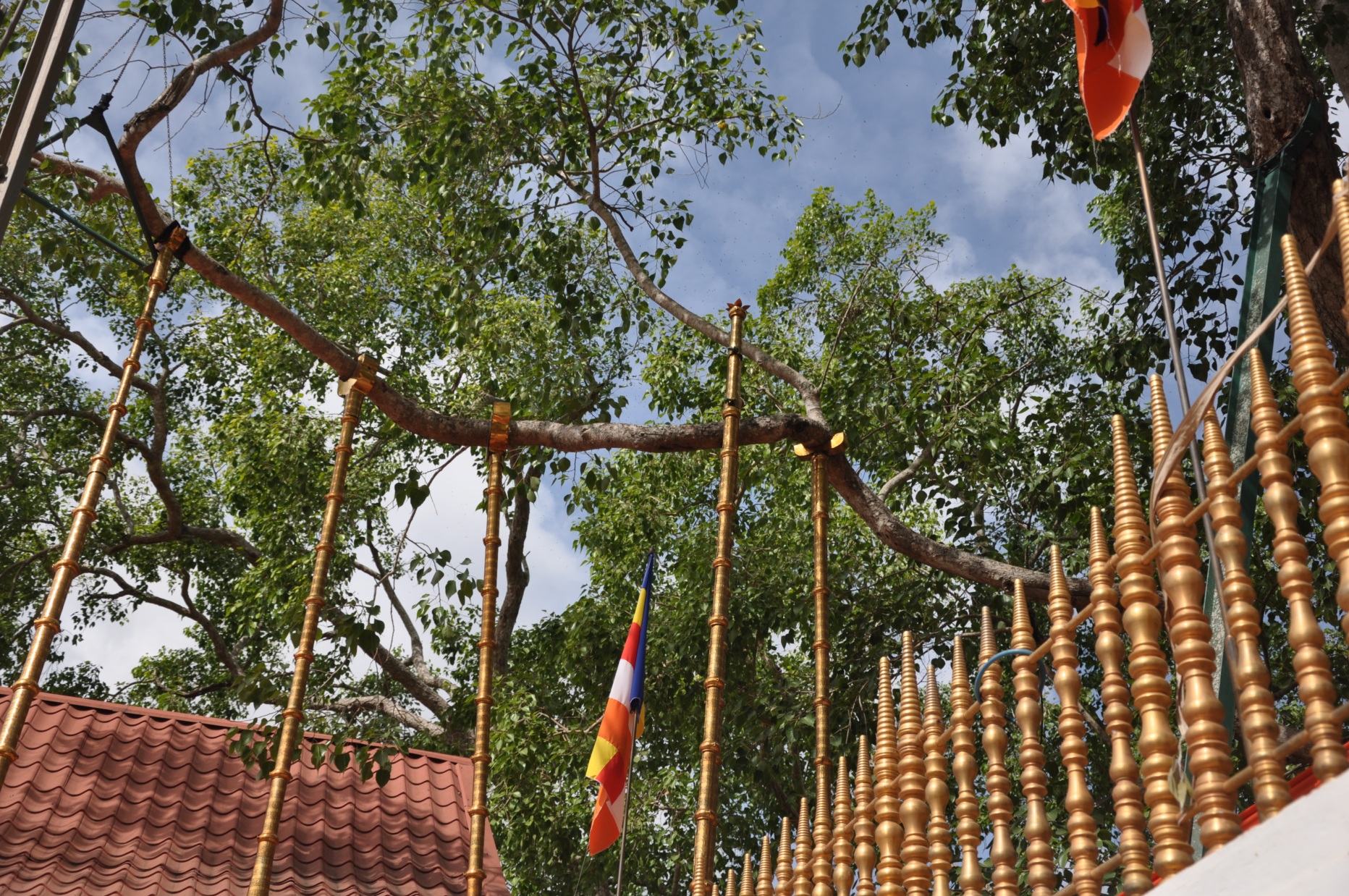 Jaya Sri Maha Bodhi Tree
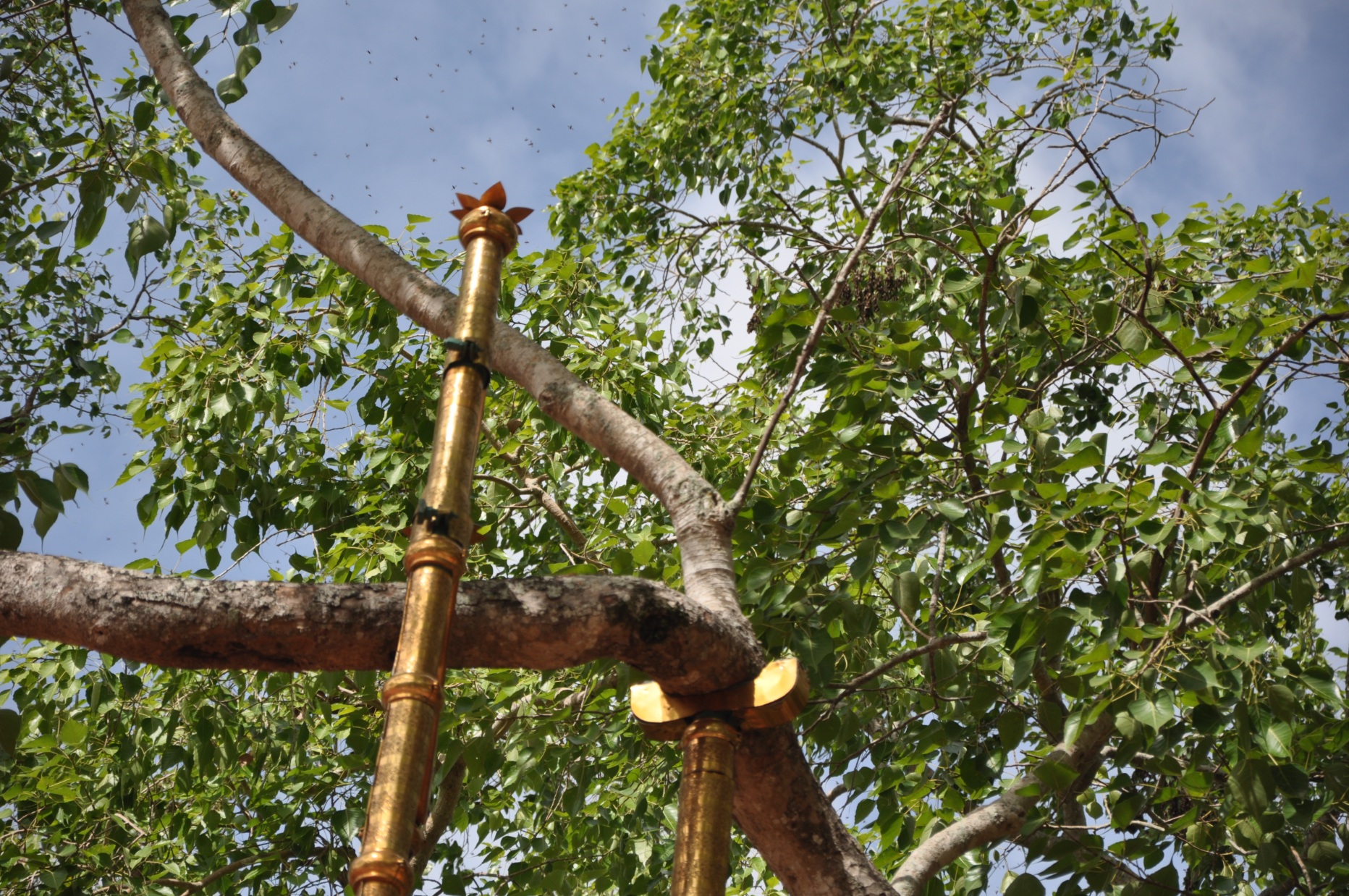 Jaya Sri Maha Bodhi Tree
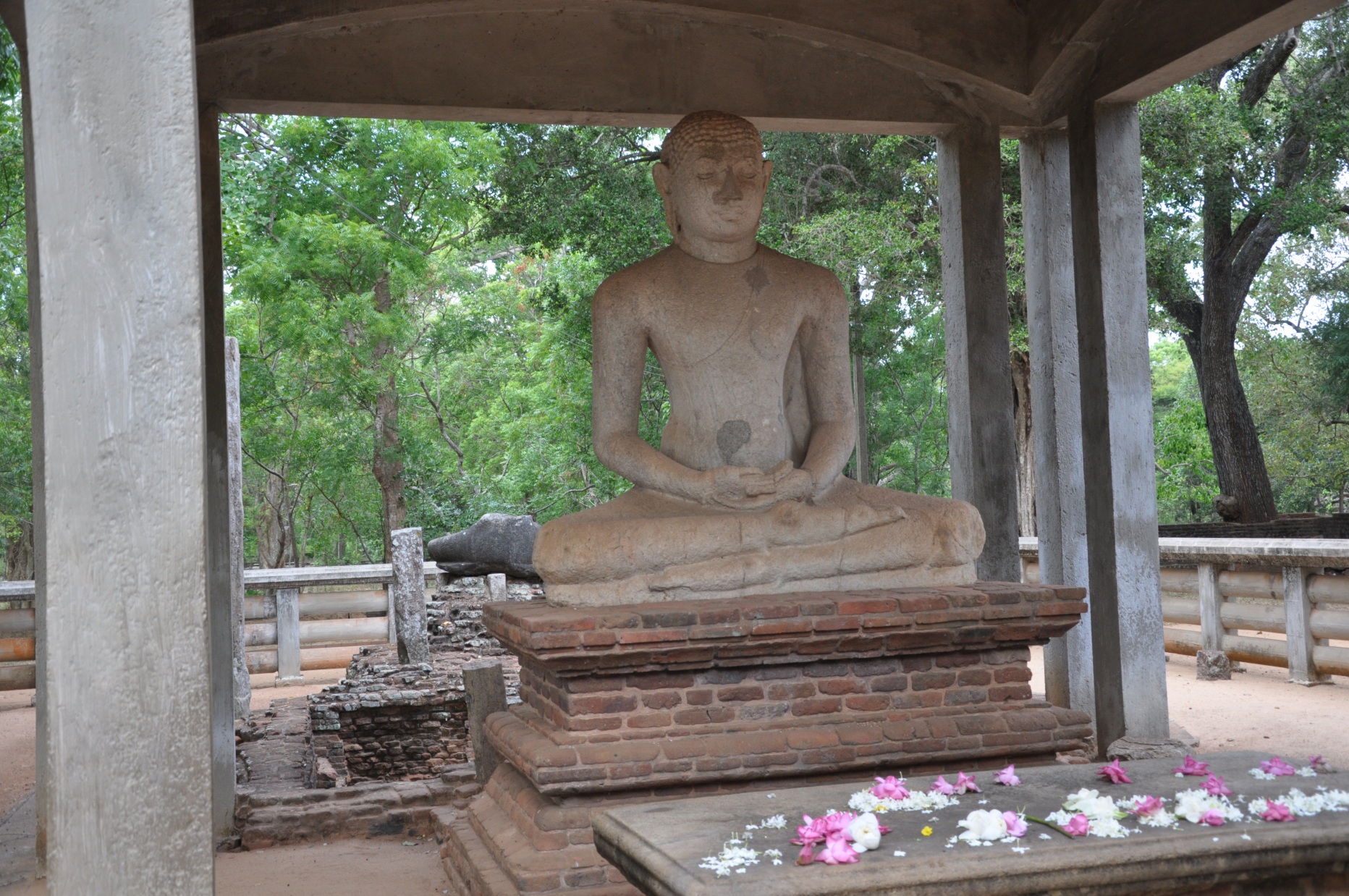 Samadhi Statue
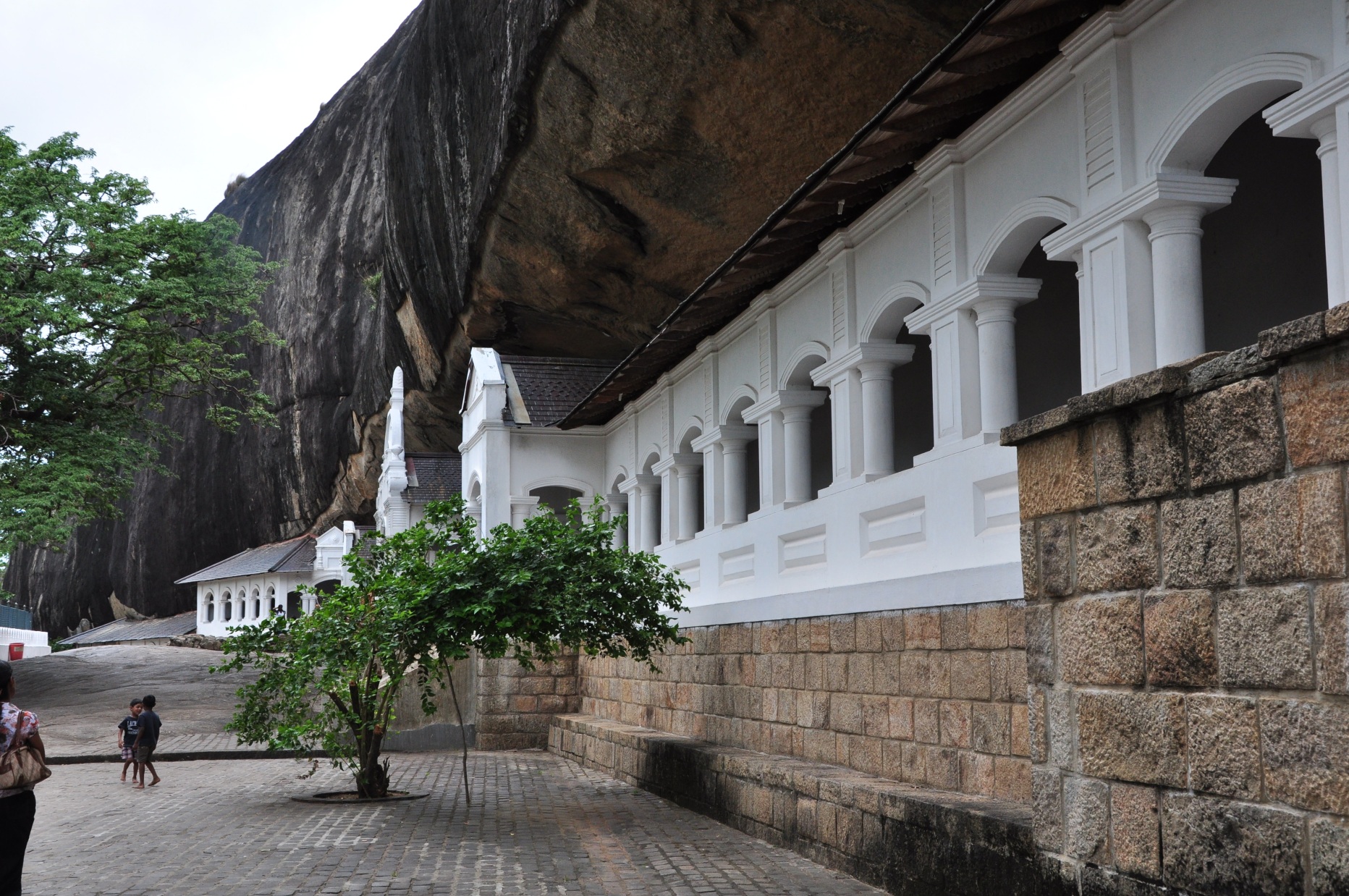 Dambulla cave temple
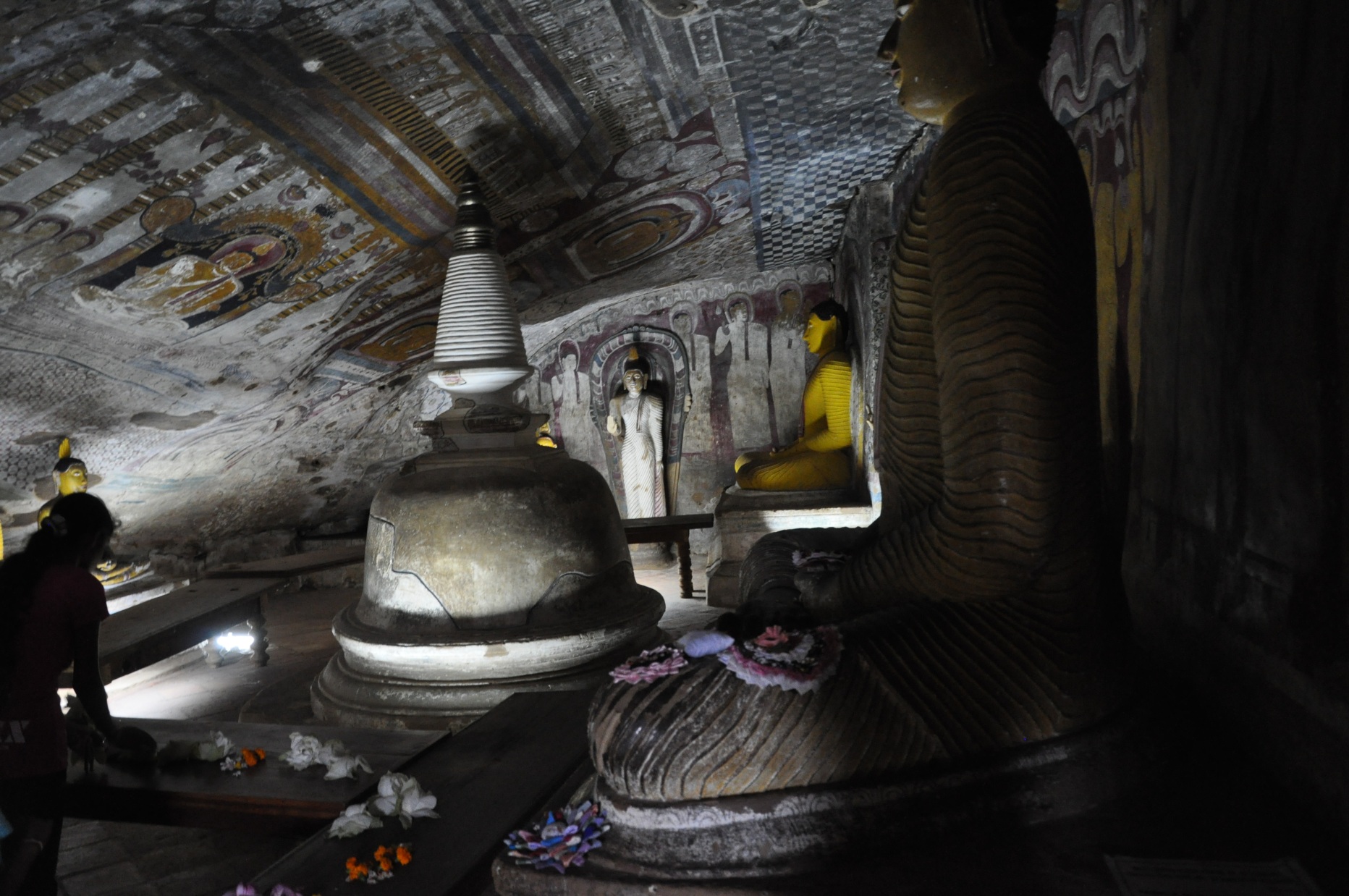 Dambulla cave temple
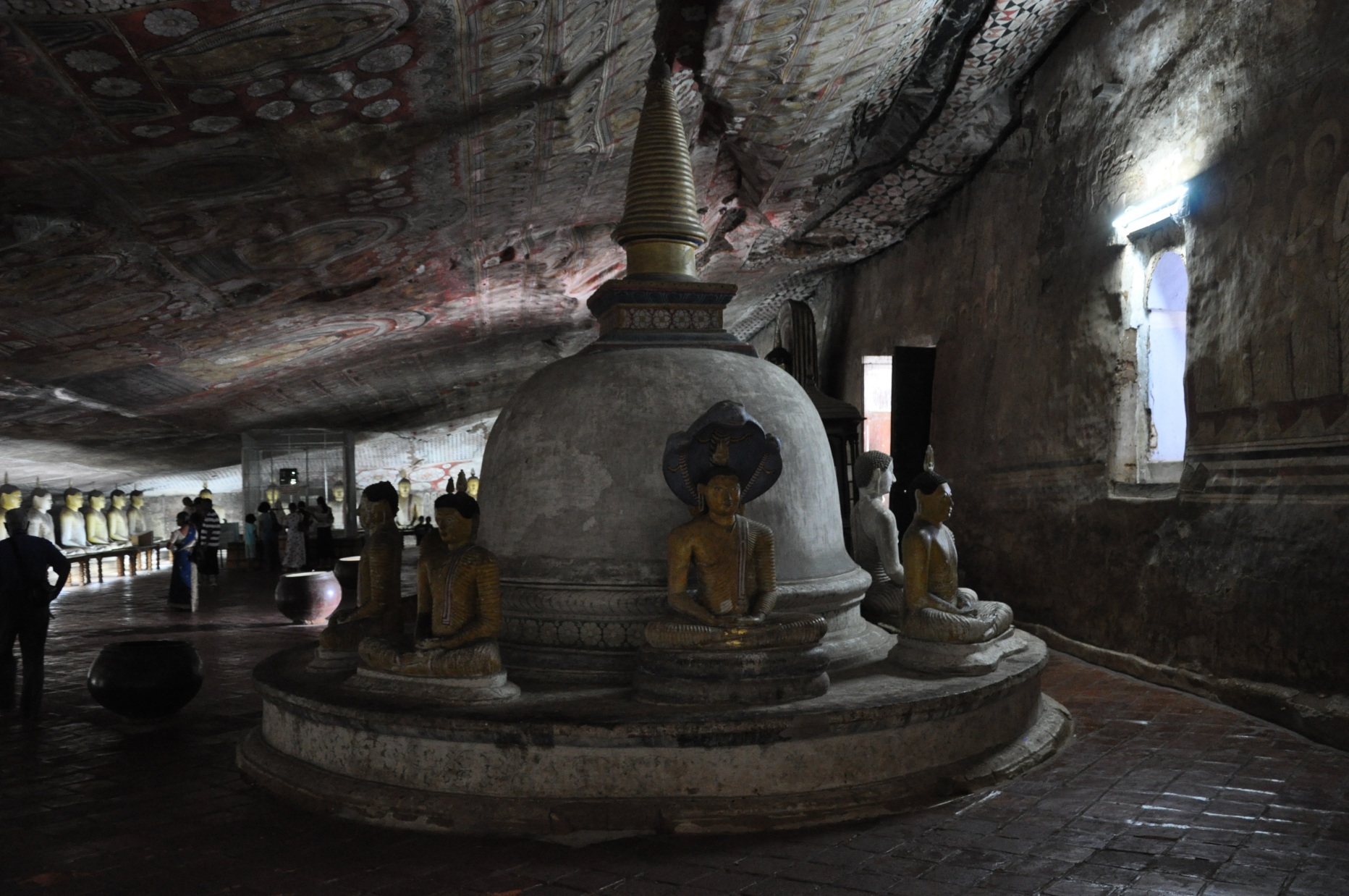 Dambulla cave temple
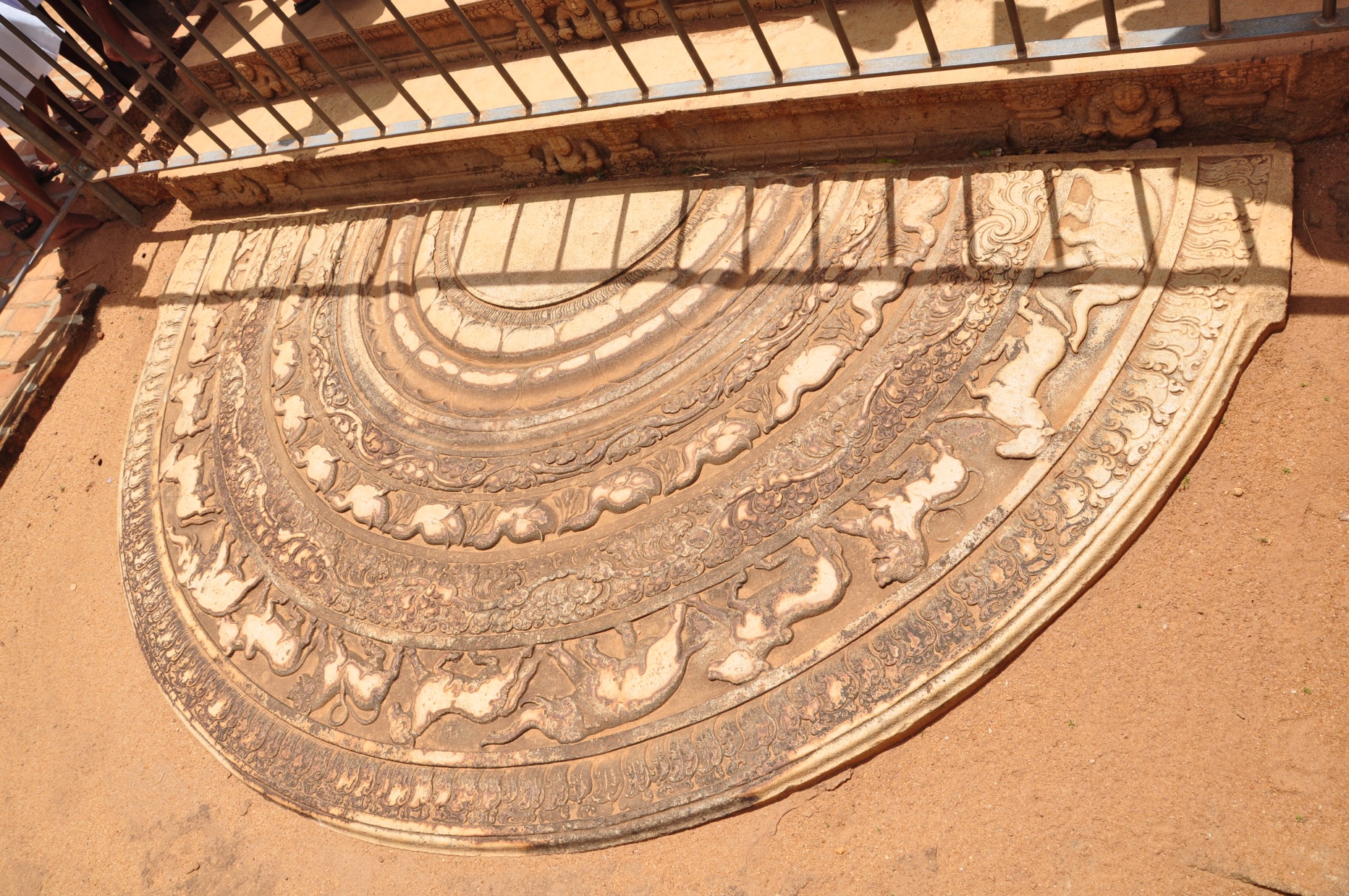 Moon Stone (Sandakada Pahana)
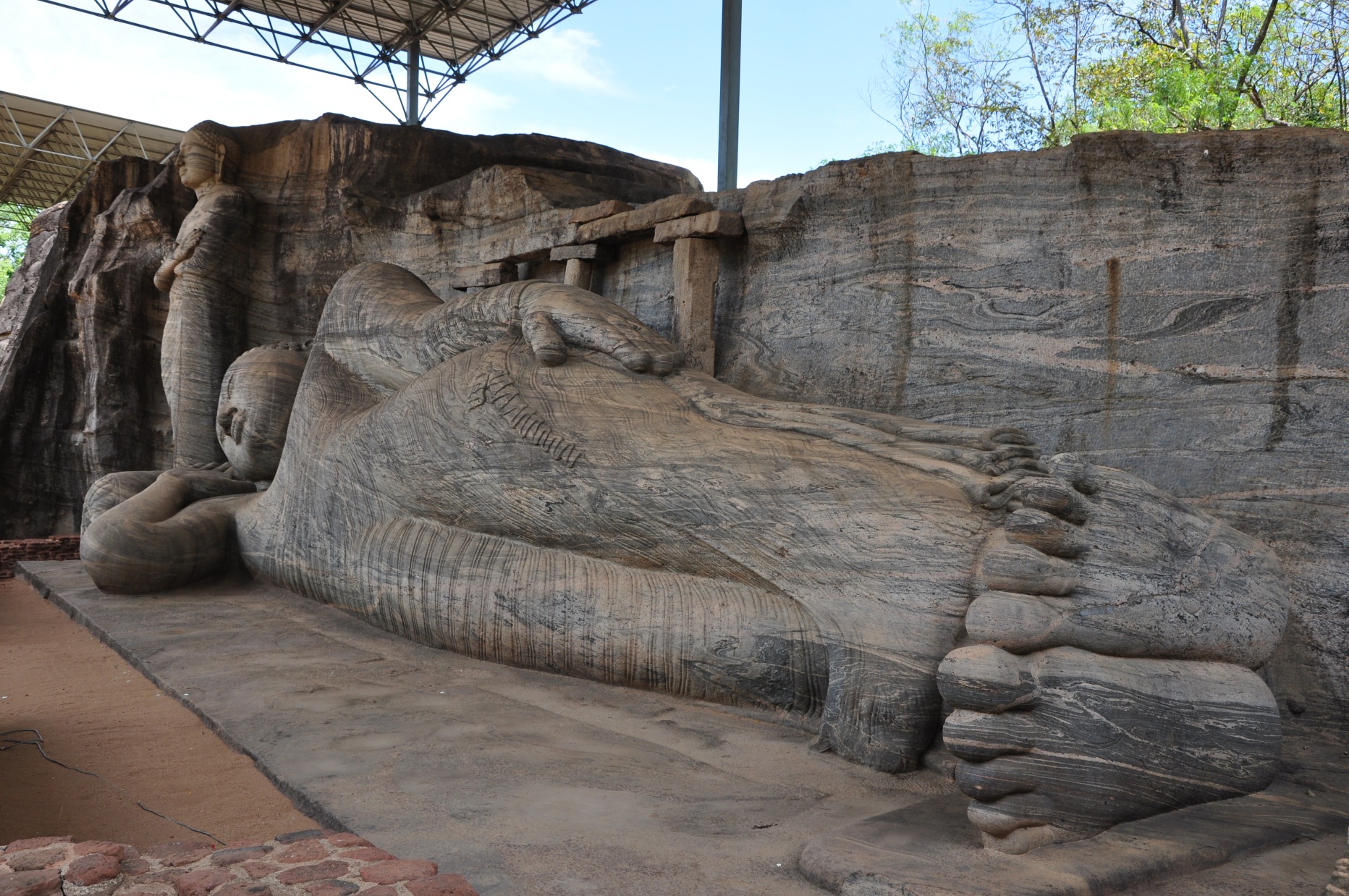 Gal Viharaya
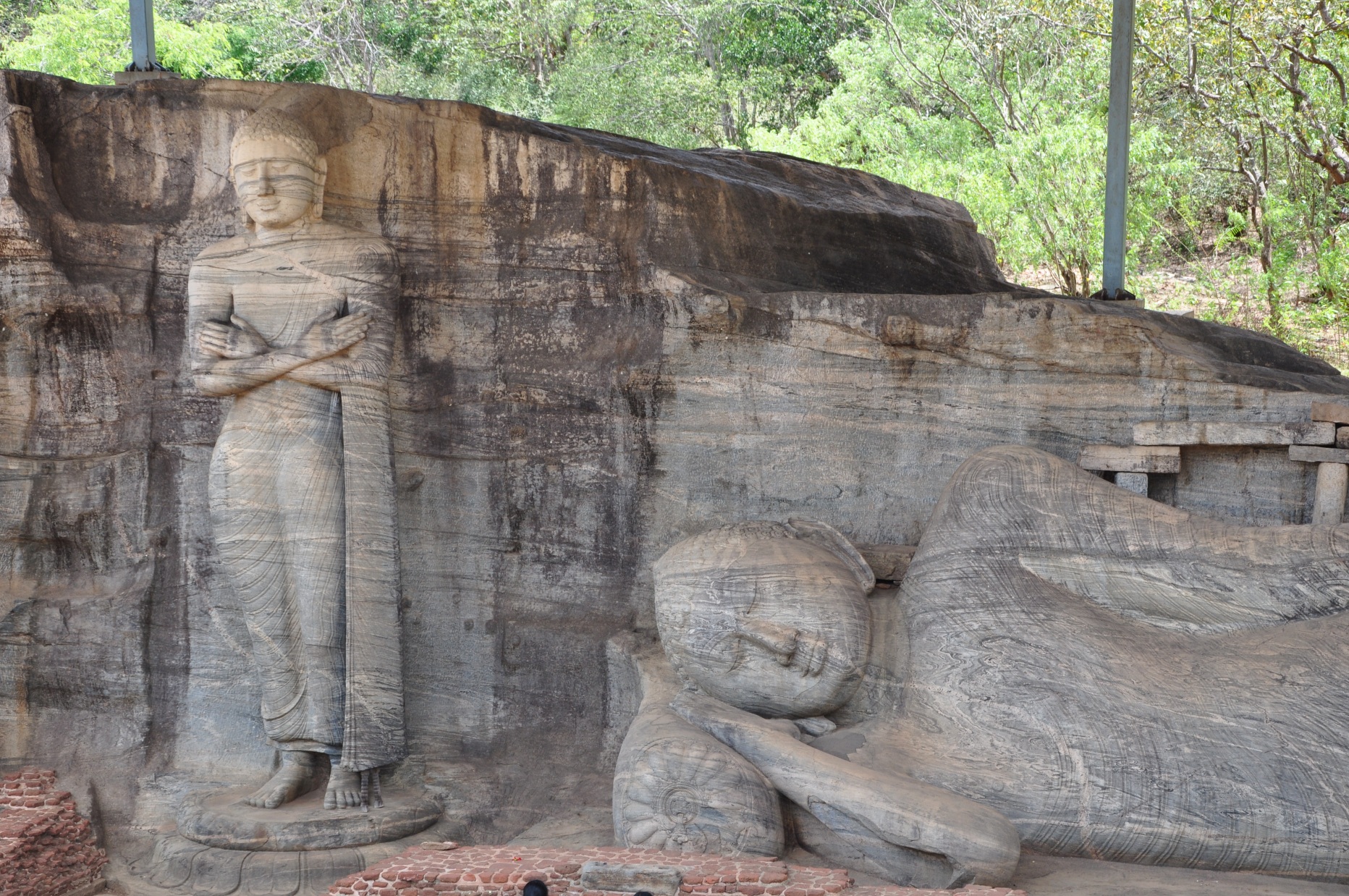 Gal Viharaya
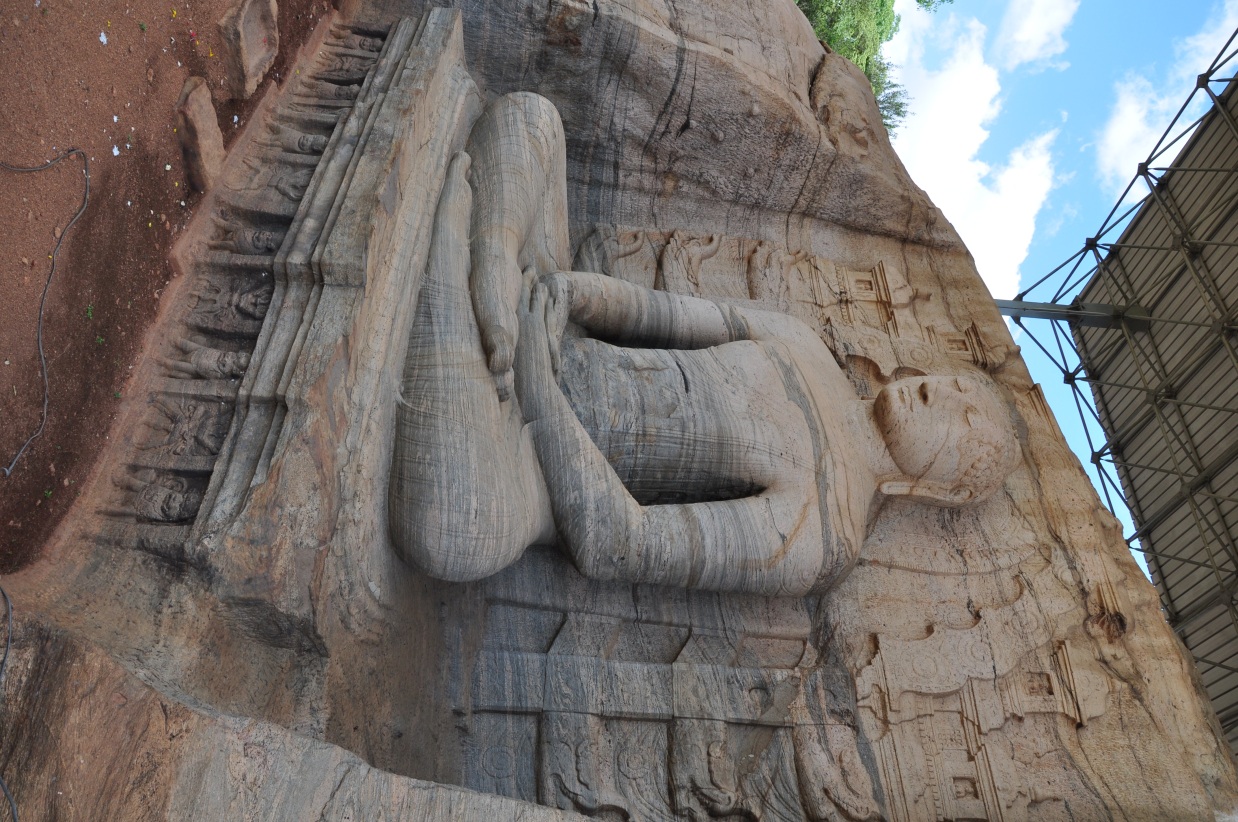 Gal Viharaya
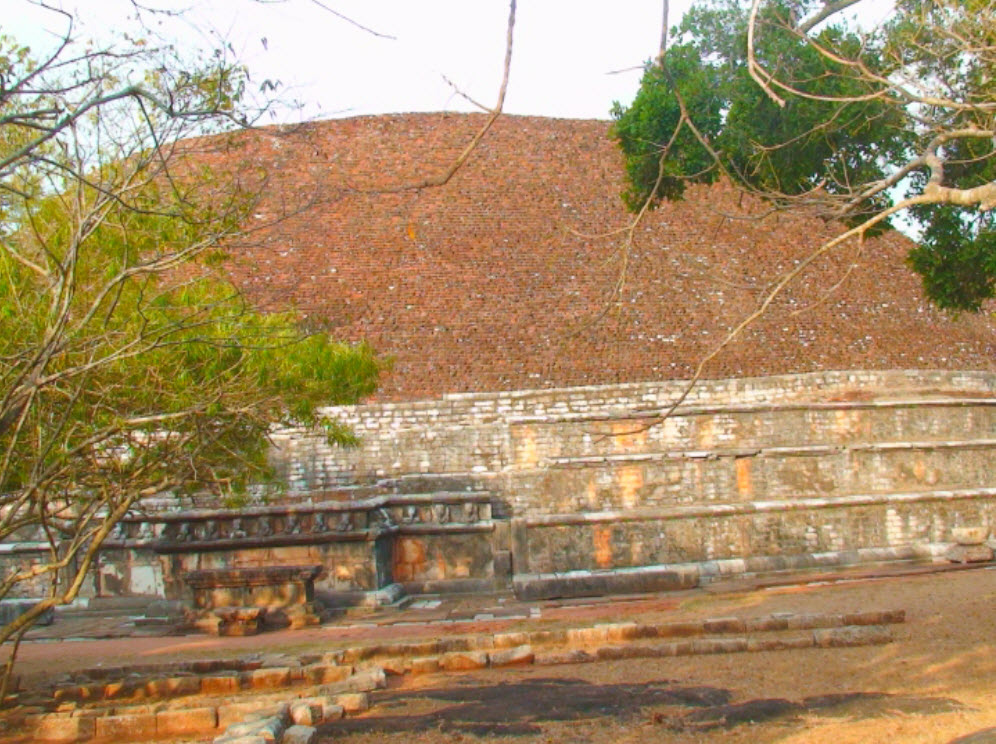 Kantaka Stupa
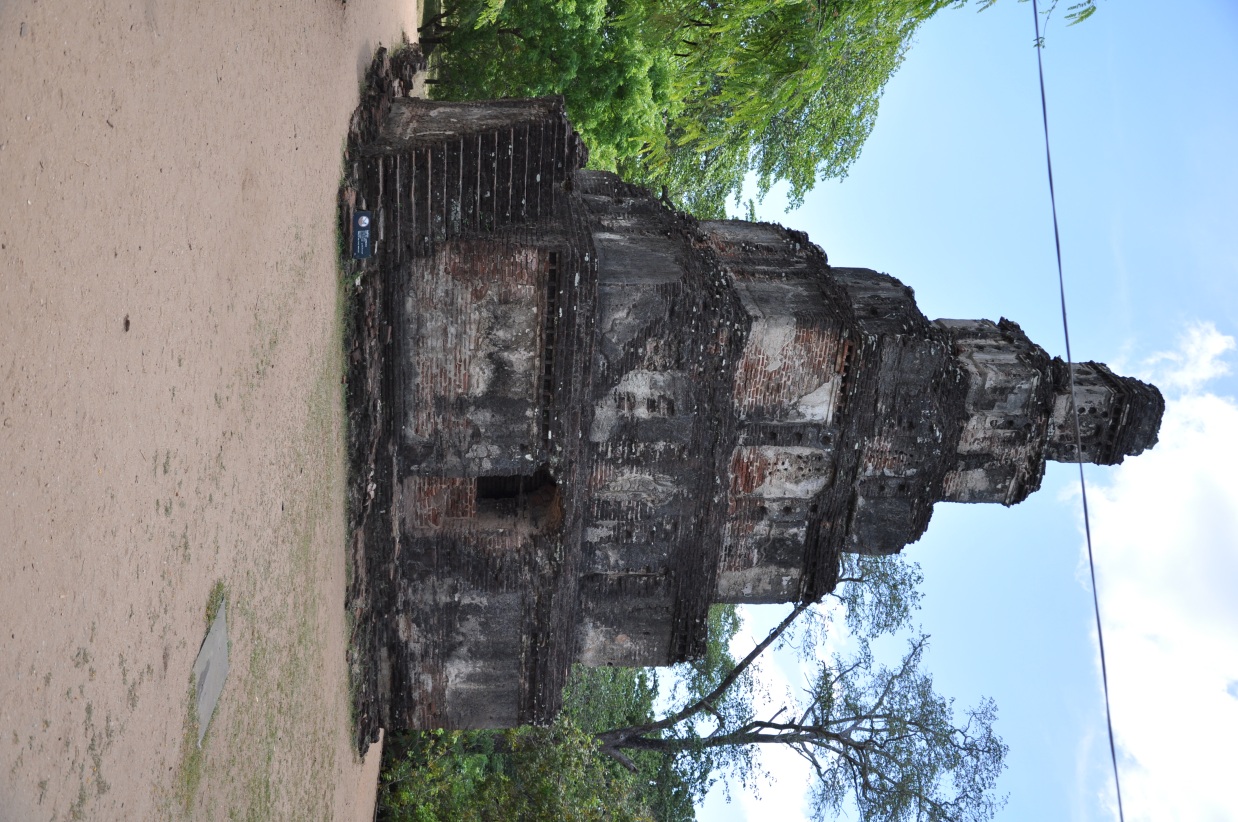 Seven Storey Building
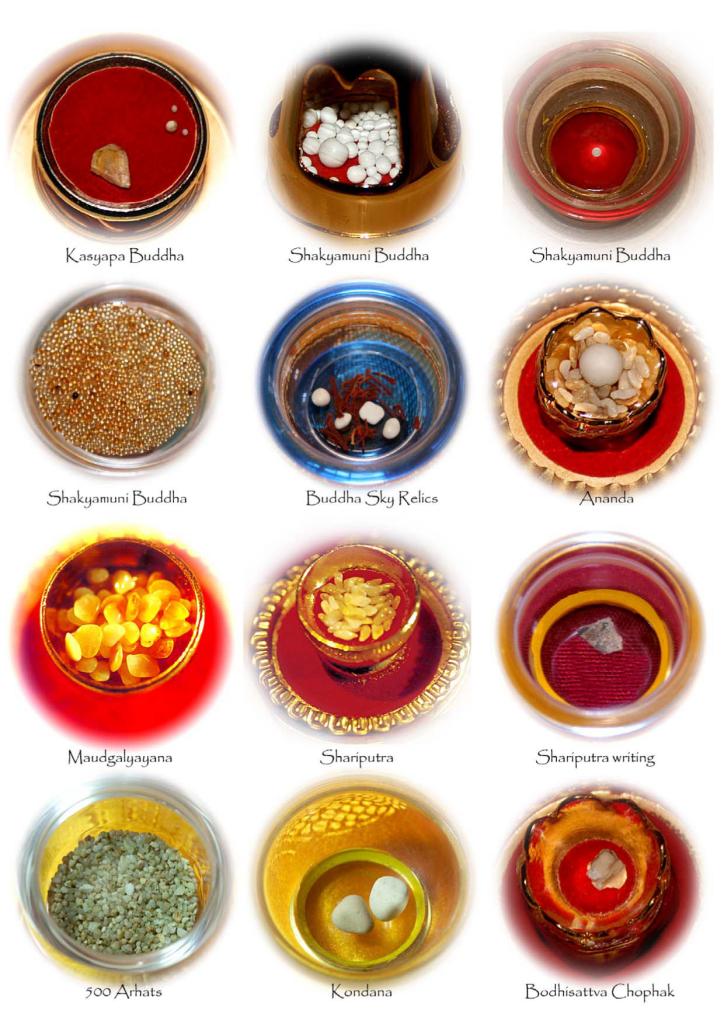 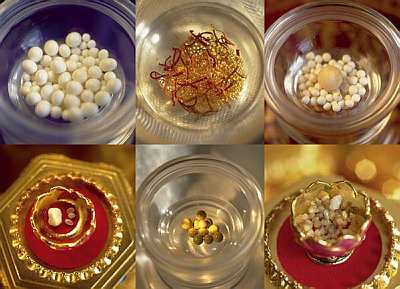 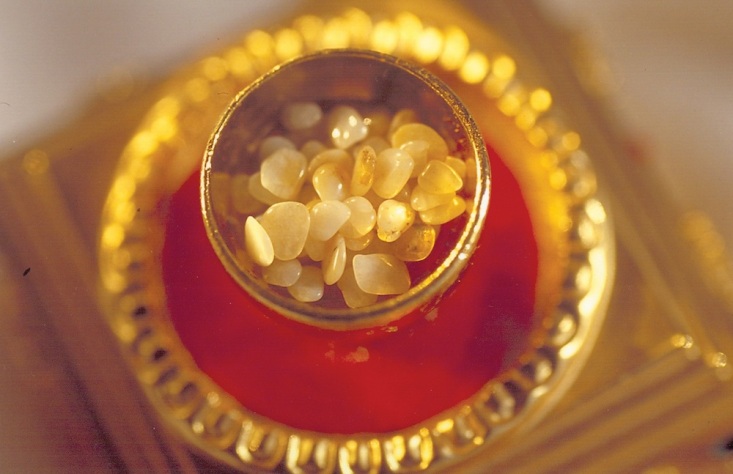 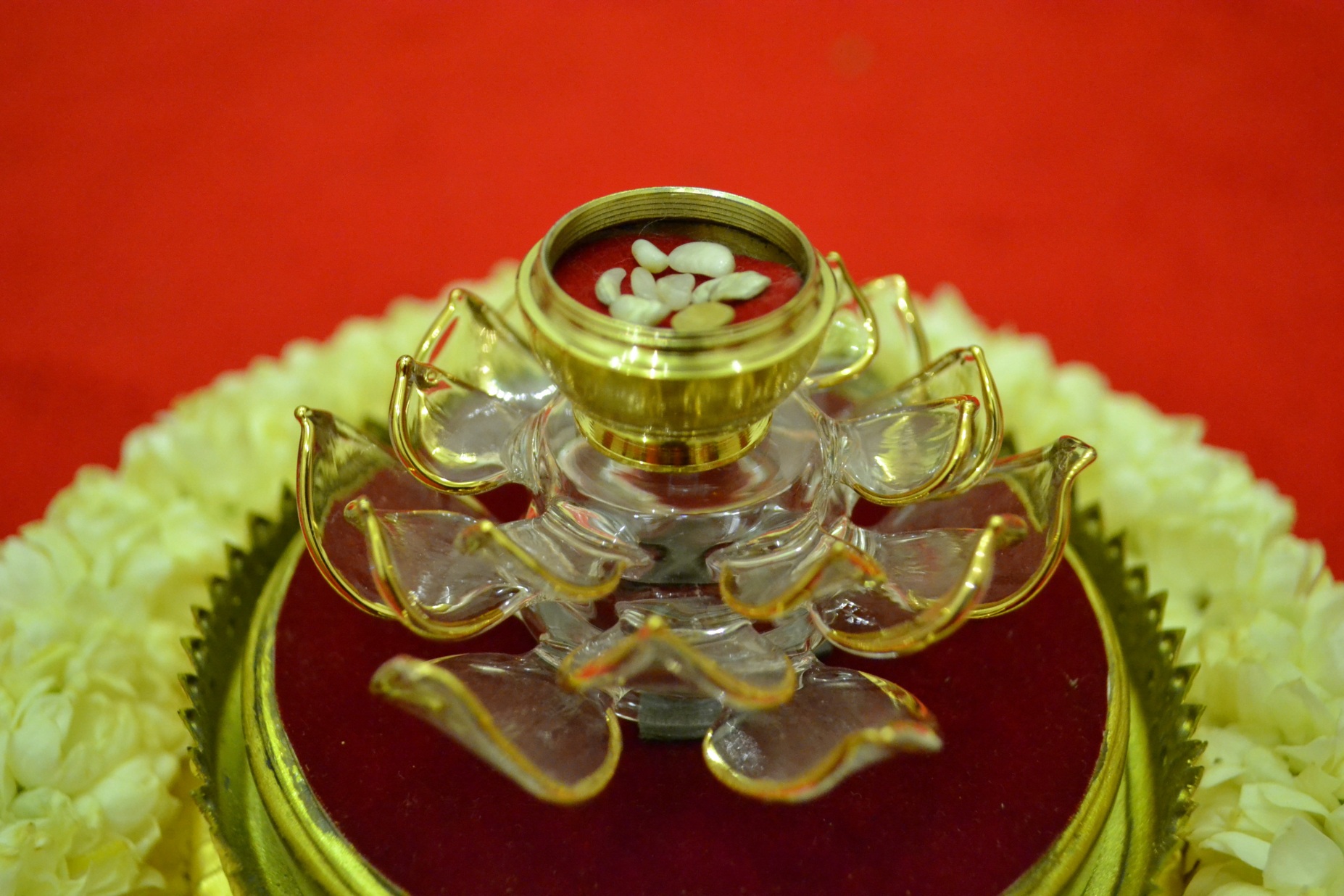 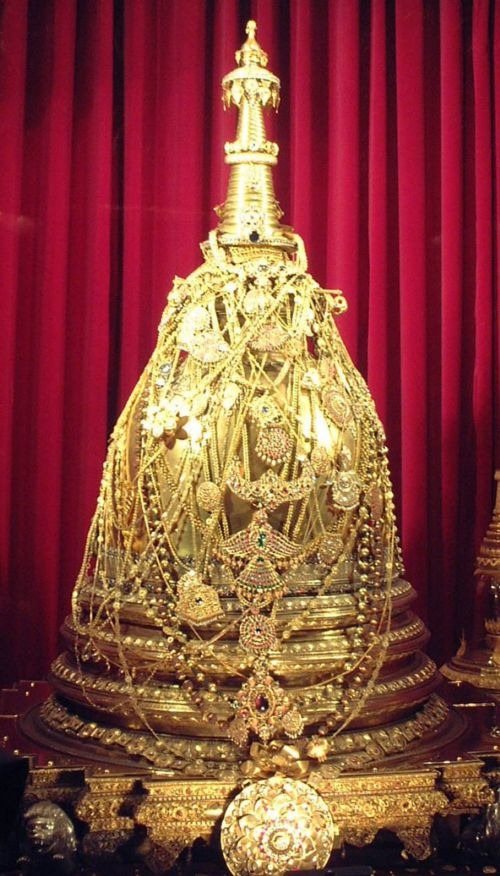 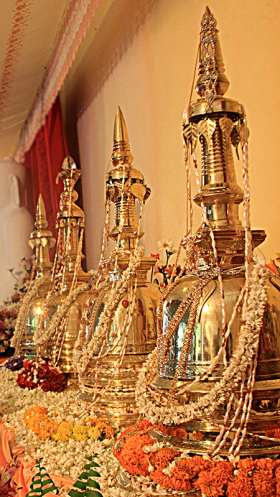 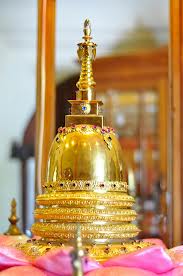 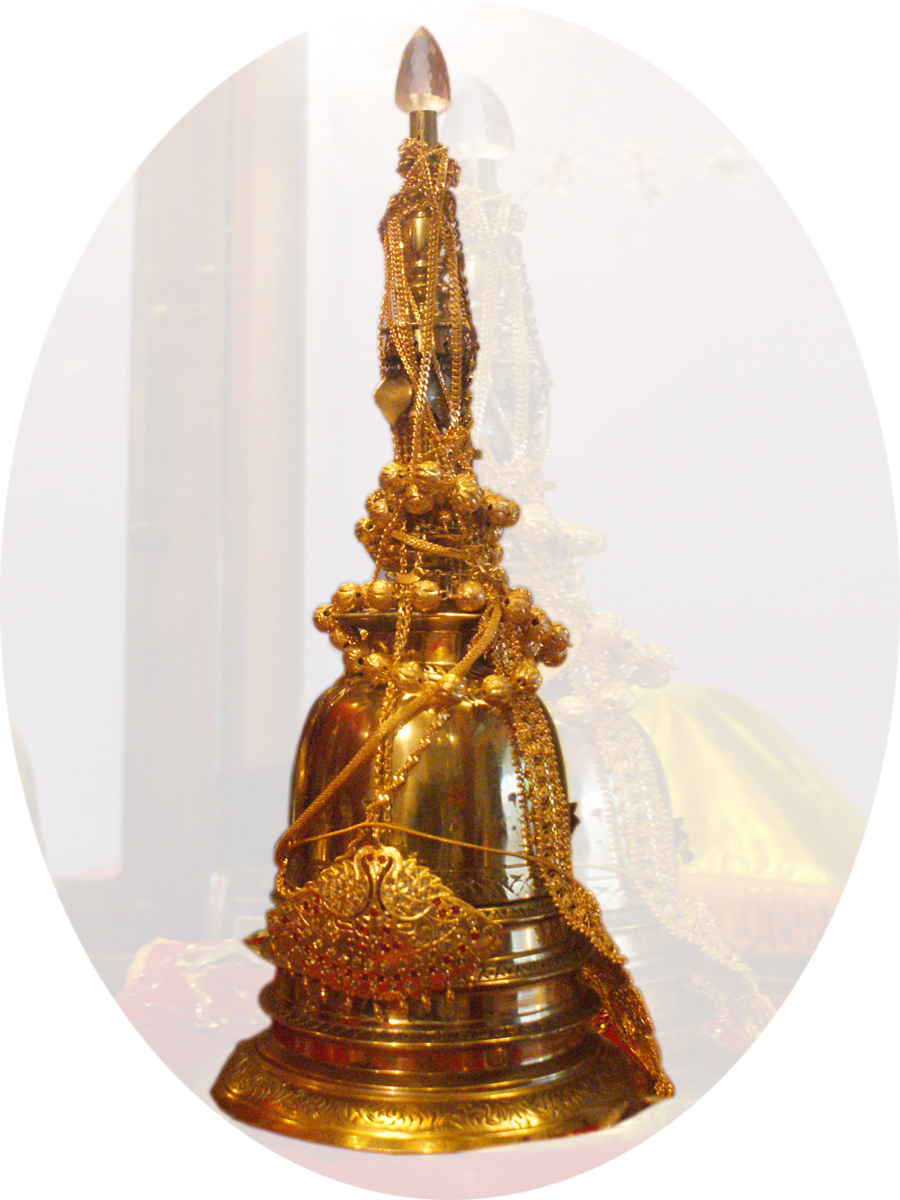